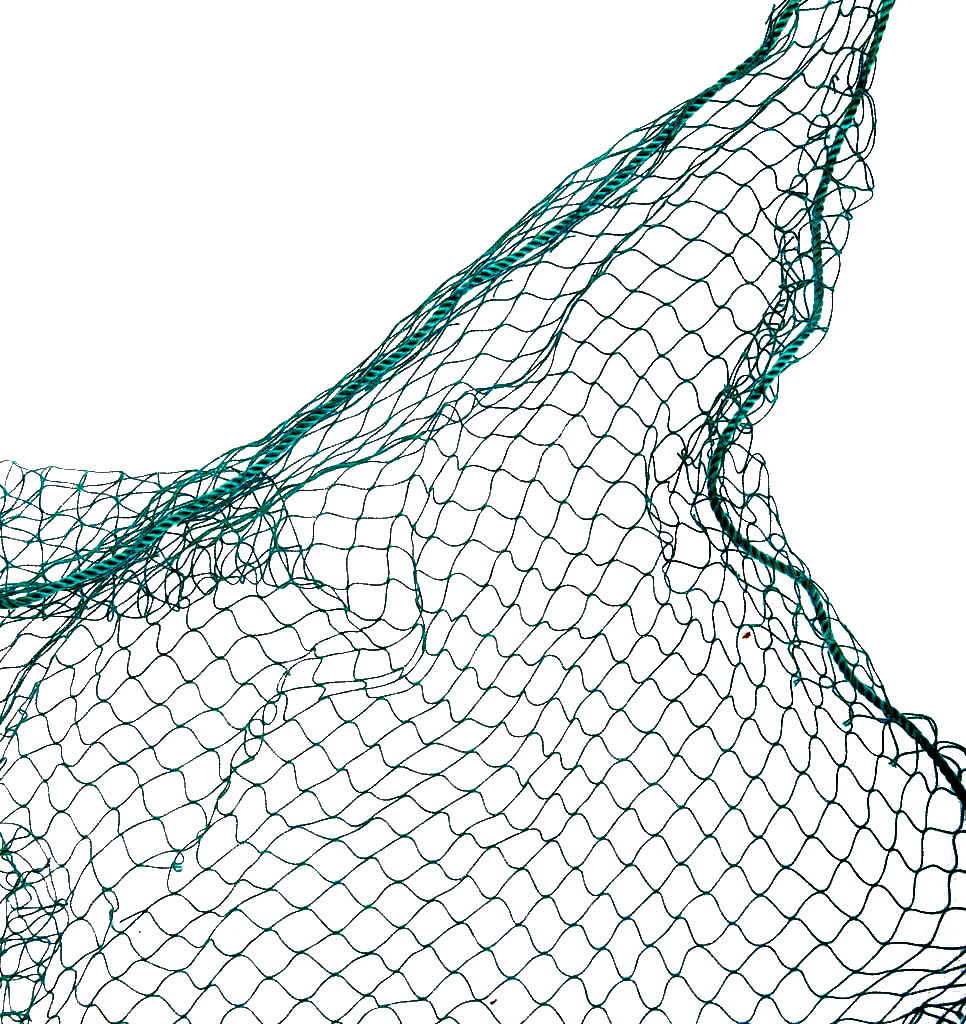 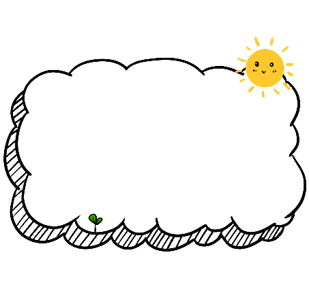 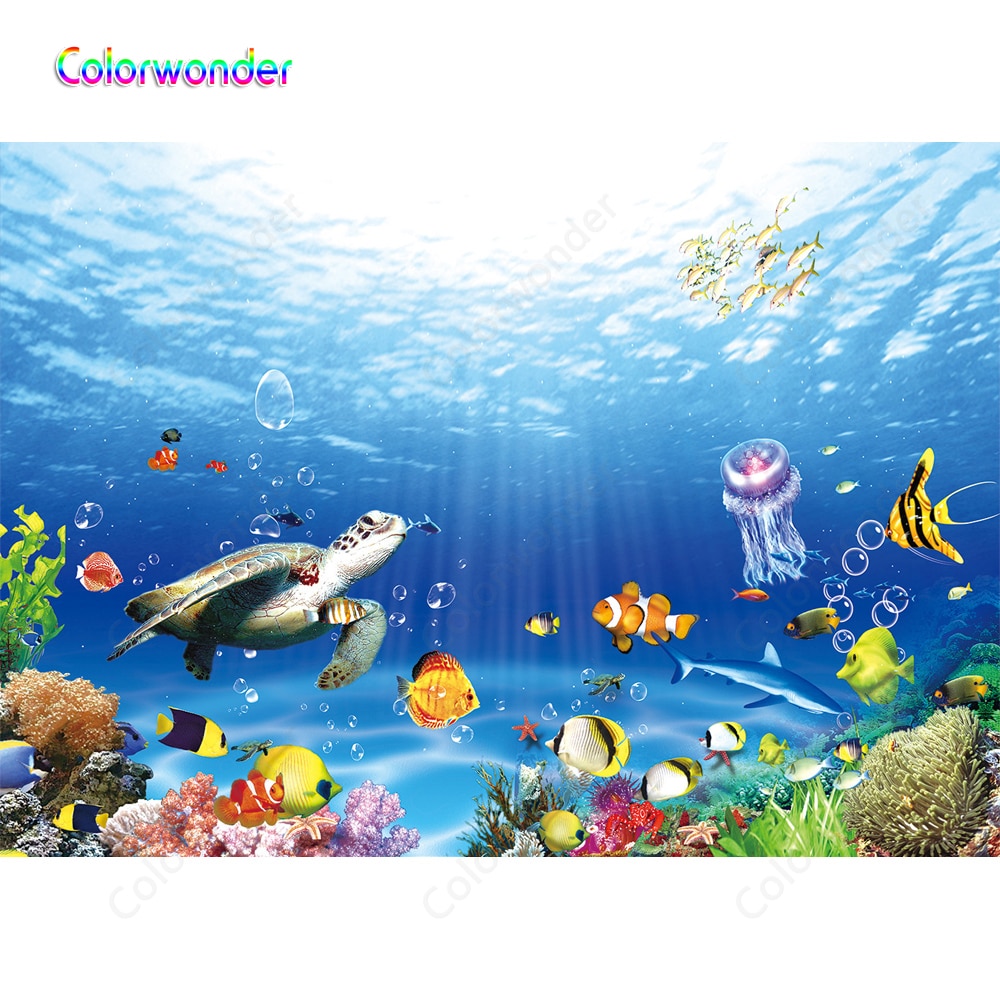 RÙA CON 
CỨU MẸ
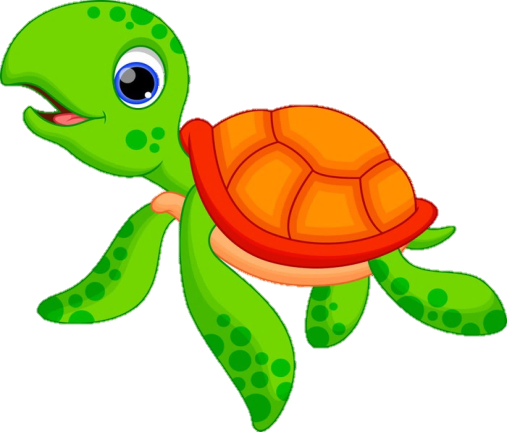 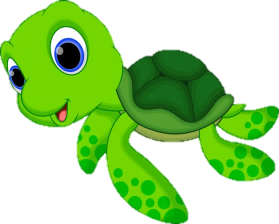 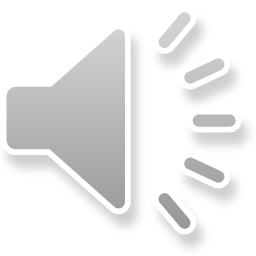 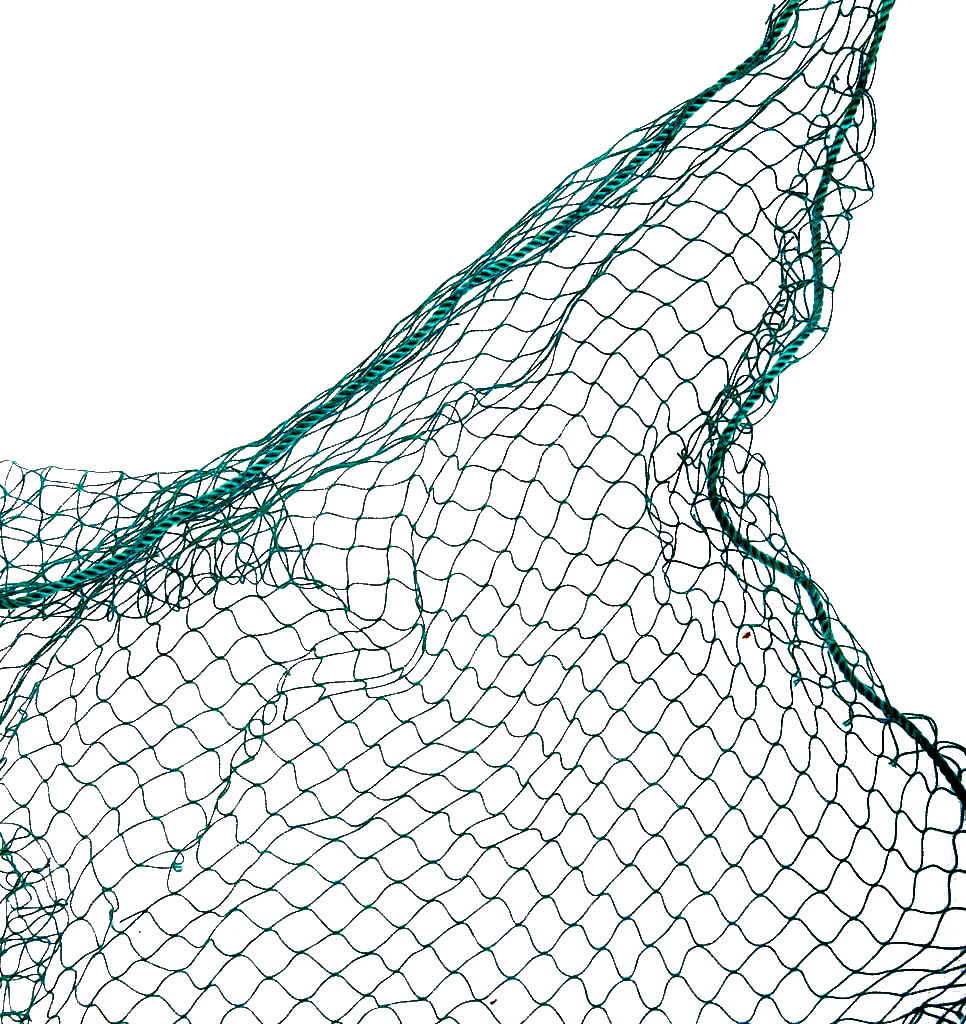 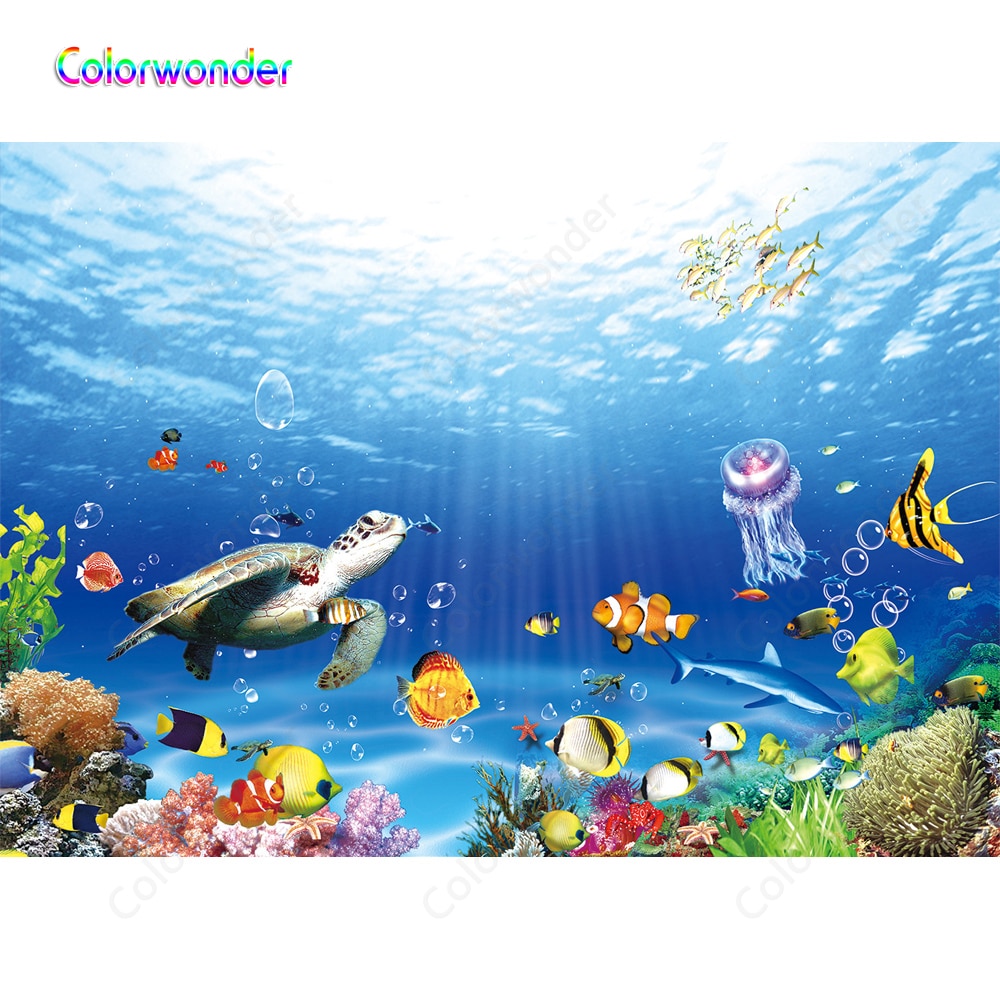 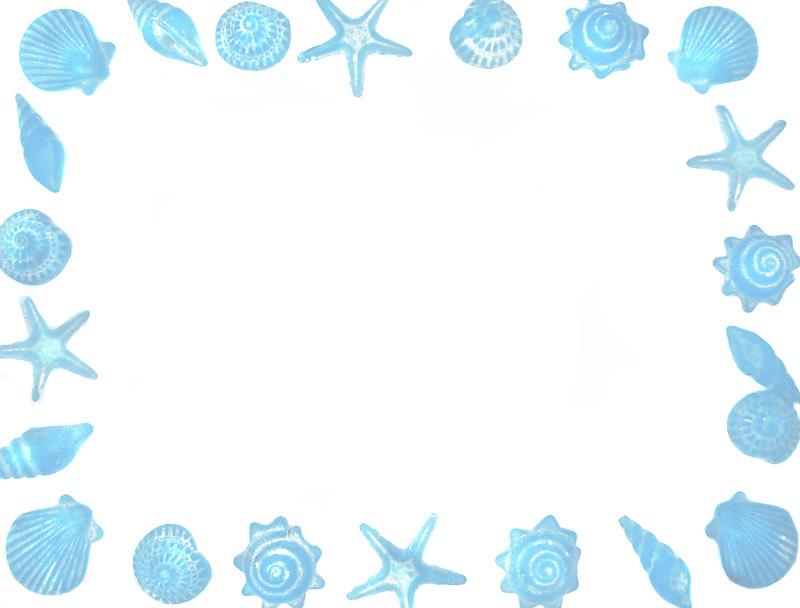 Con rùa sống ở đâu?
B. Dưới nước
A. Trên cạn
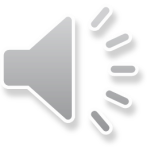 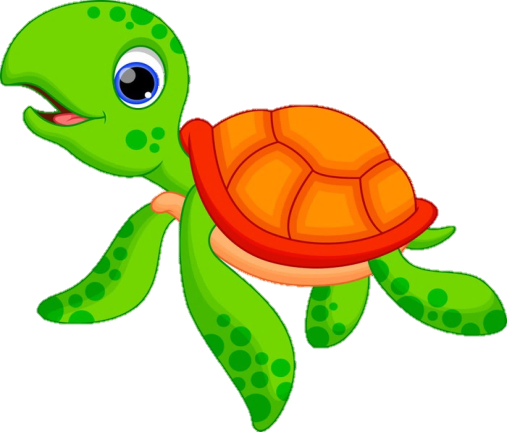 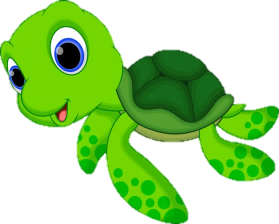 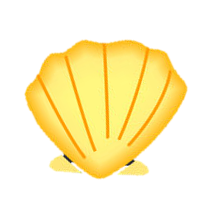 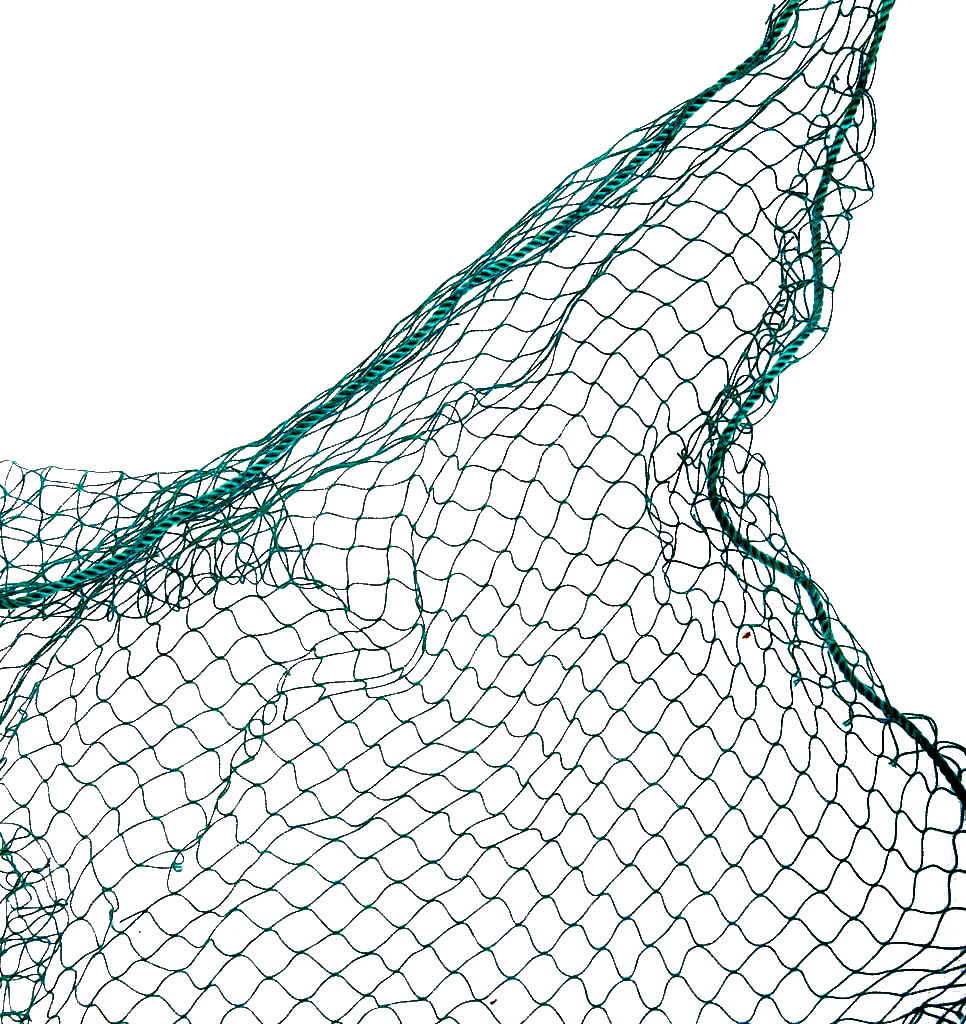 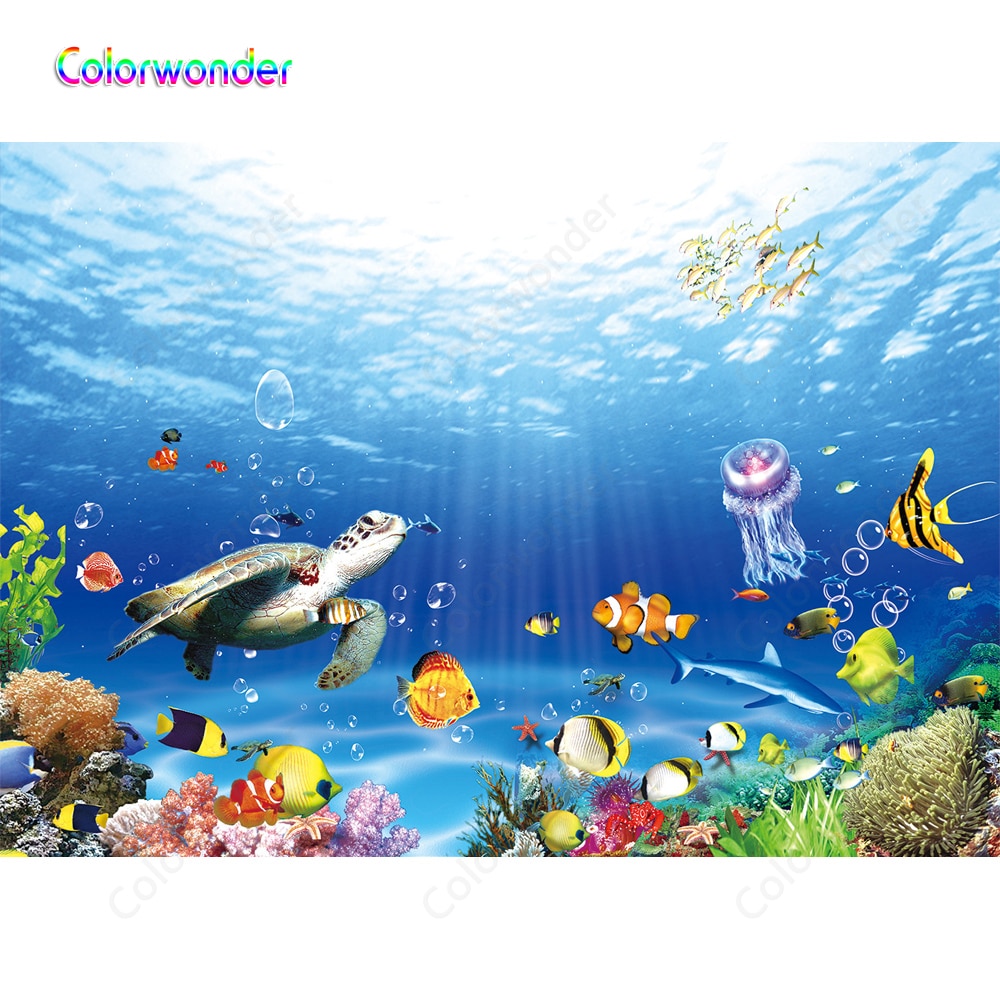 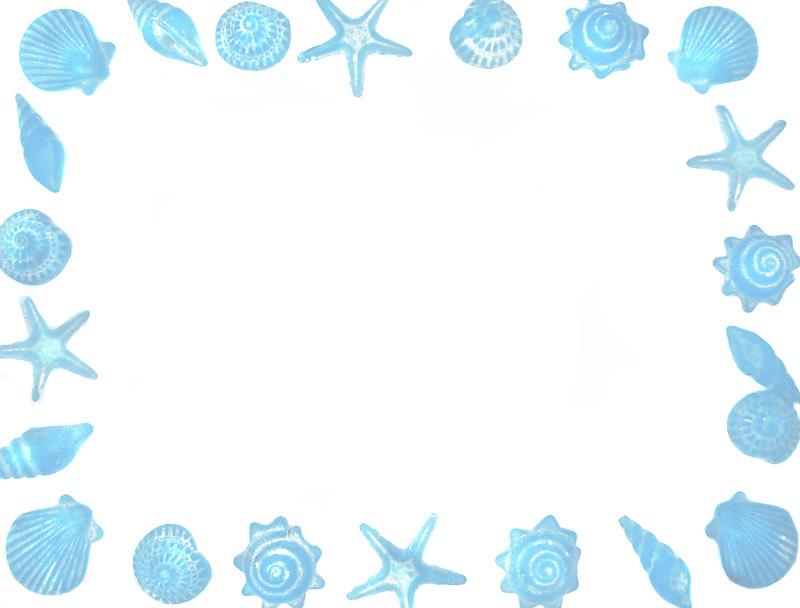 Con cua sống ở đâu?
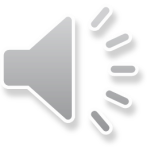 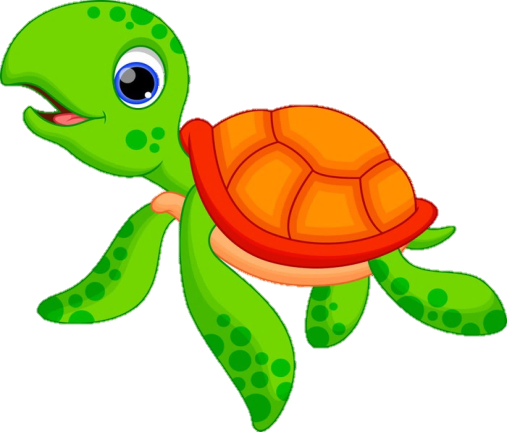 A. Dưới nước
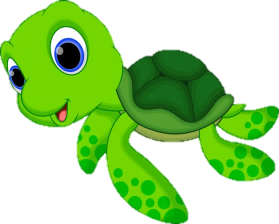 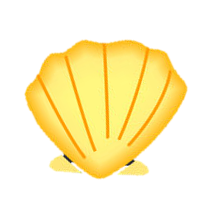 B. Trên cạn
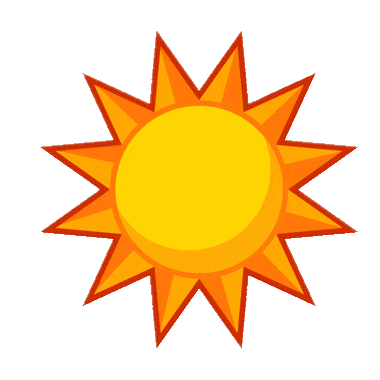 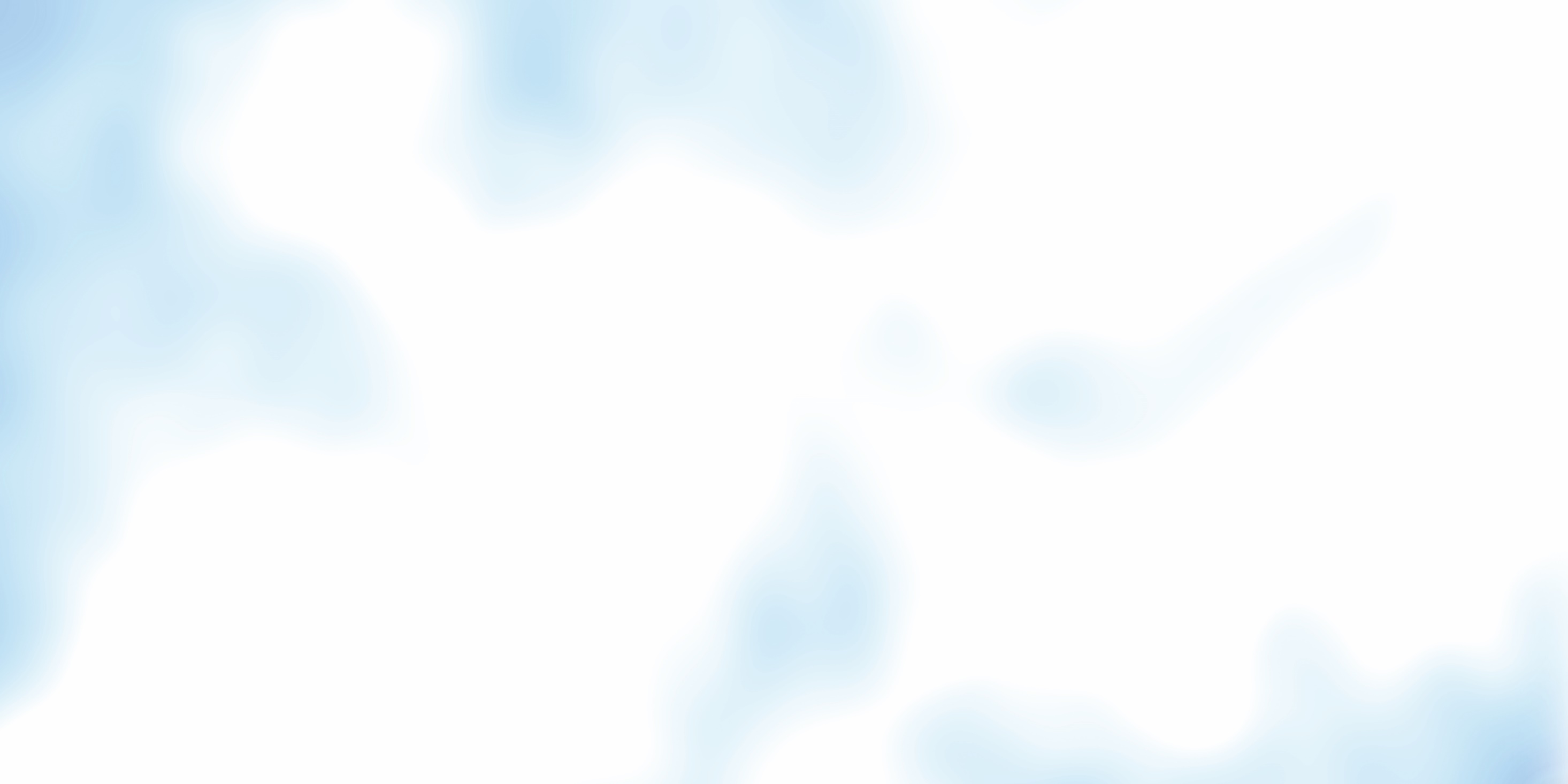 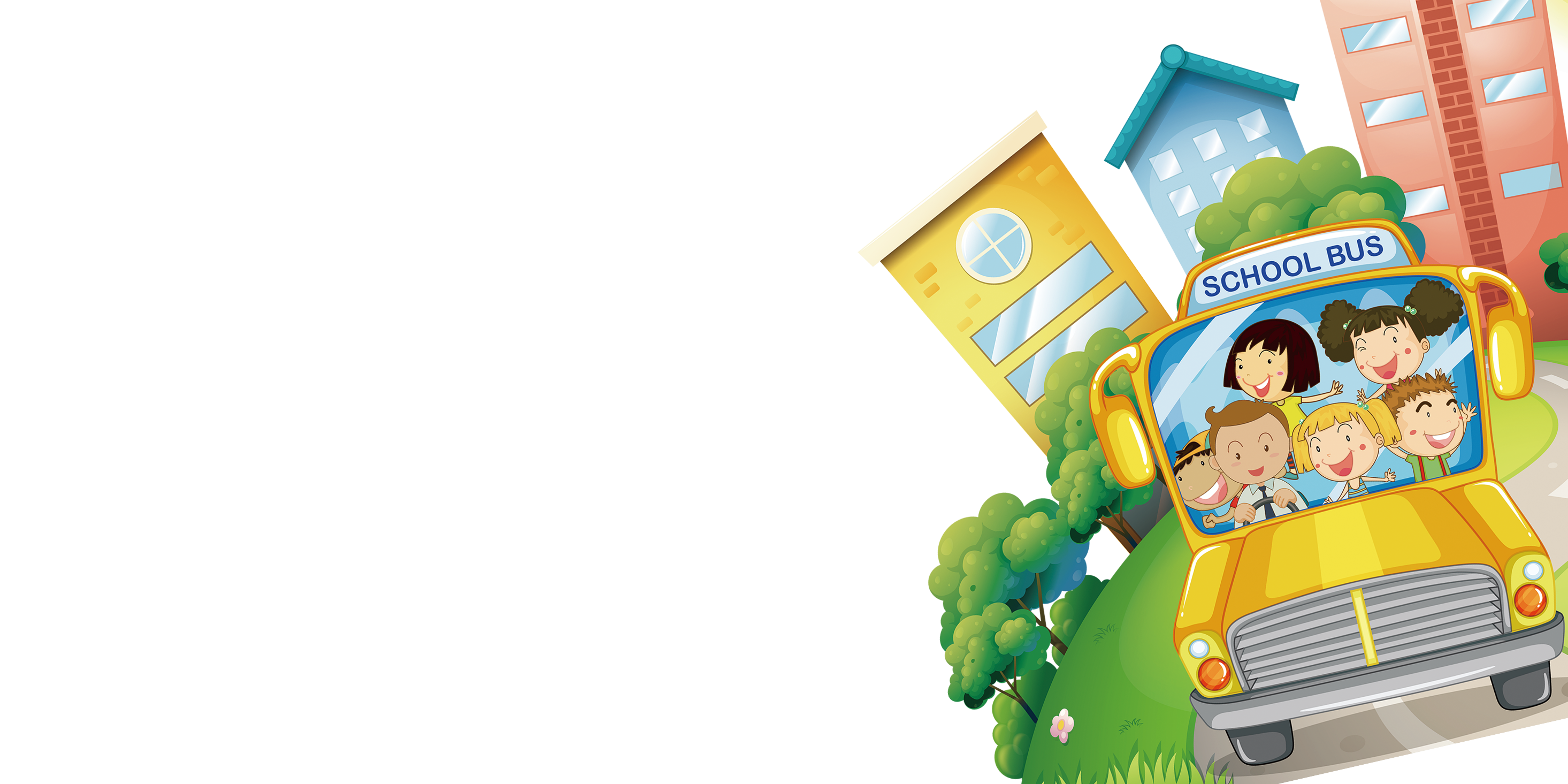 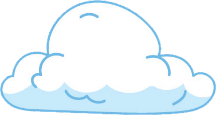 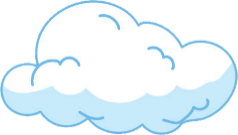 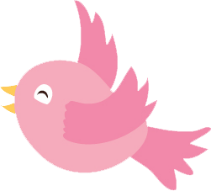 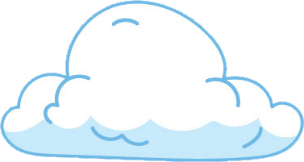 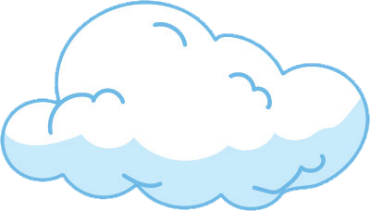 TỰ NHIÊN VÀ XÃ HỘI
THỰC VẬT VÀ ĐỘNG VẬT QUANH EM (tiết 2)
Thực vật và động vật quanh em (tiết 2)
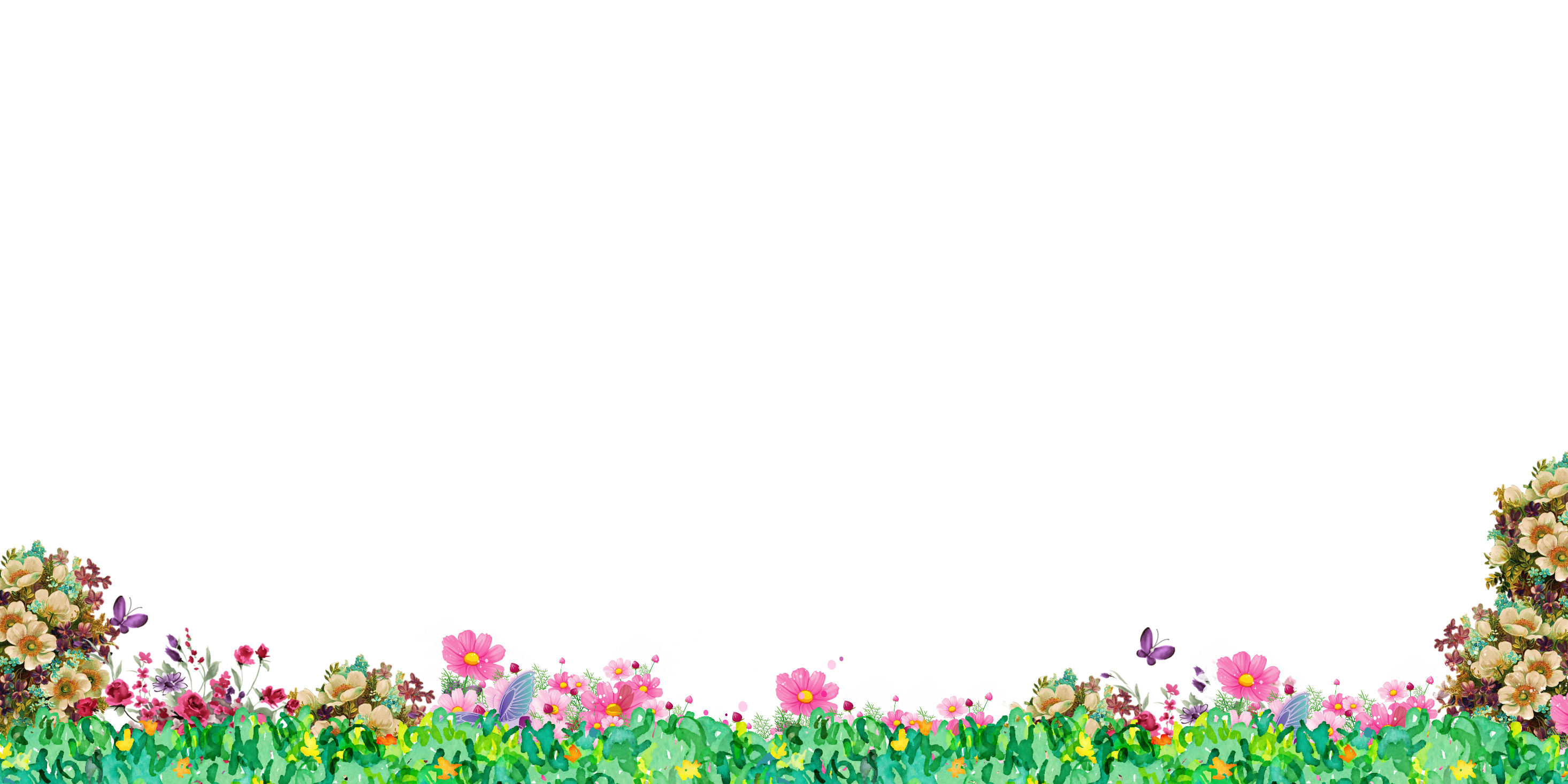 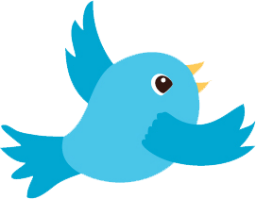 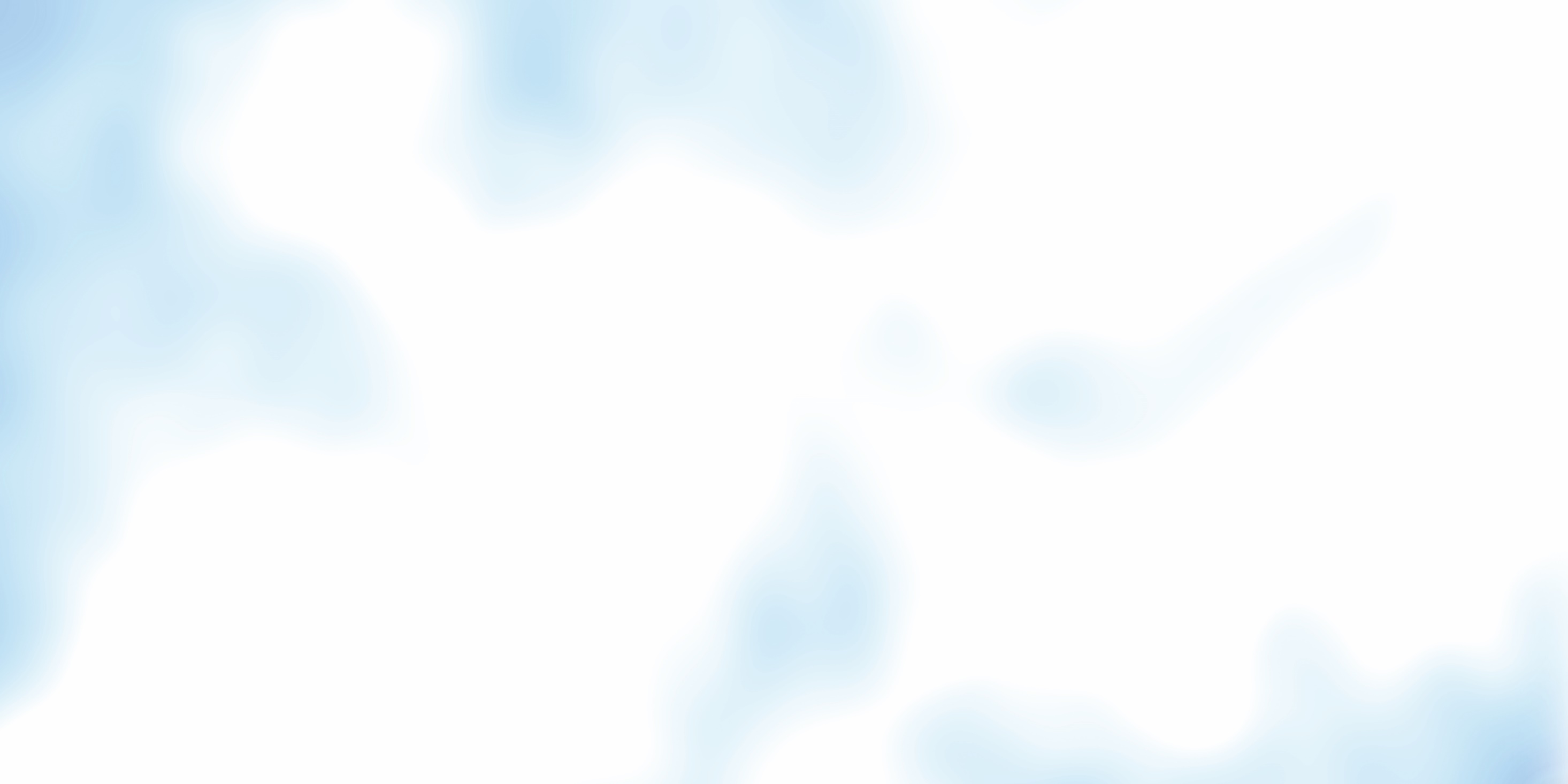 Bây giờ, các con hãy báo cáo kết quả tìm hiểu ở tiết trước của chúng ta nhé!
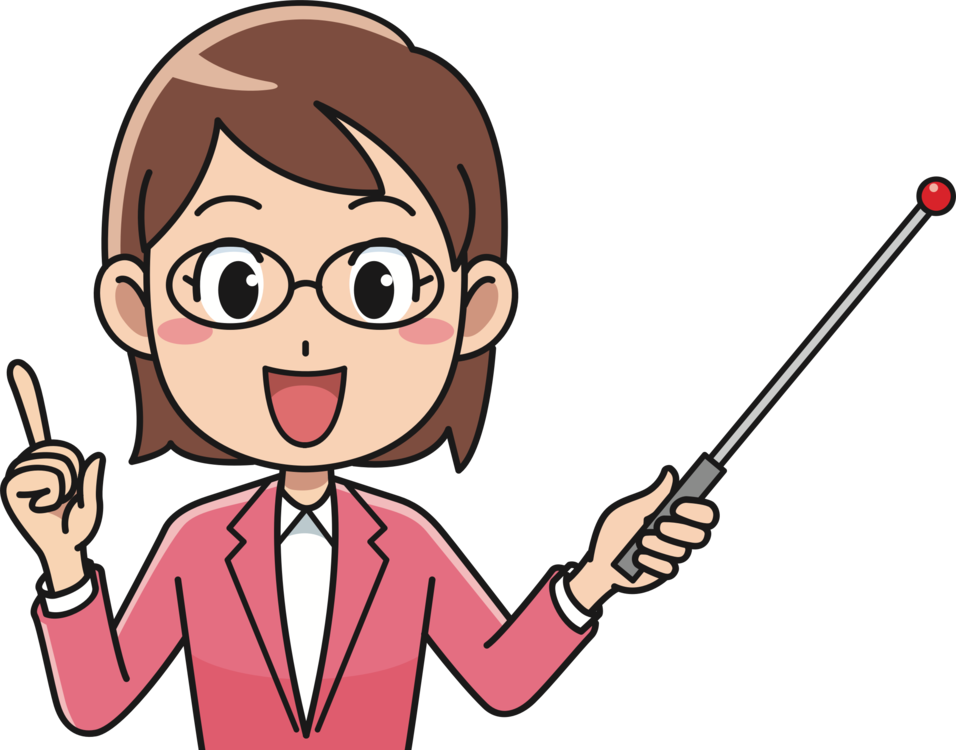 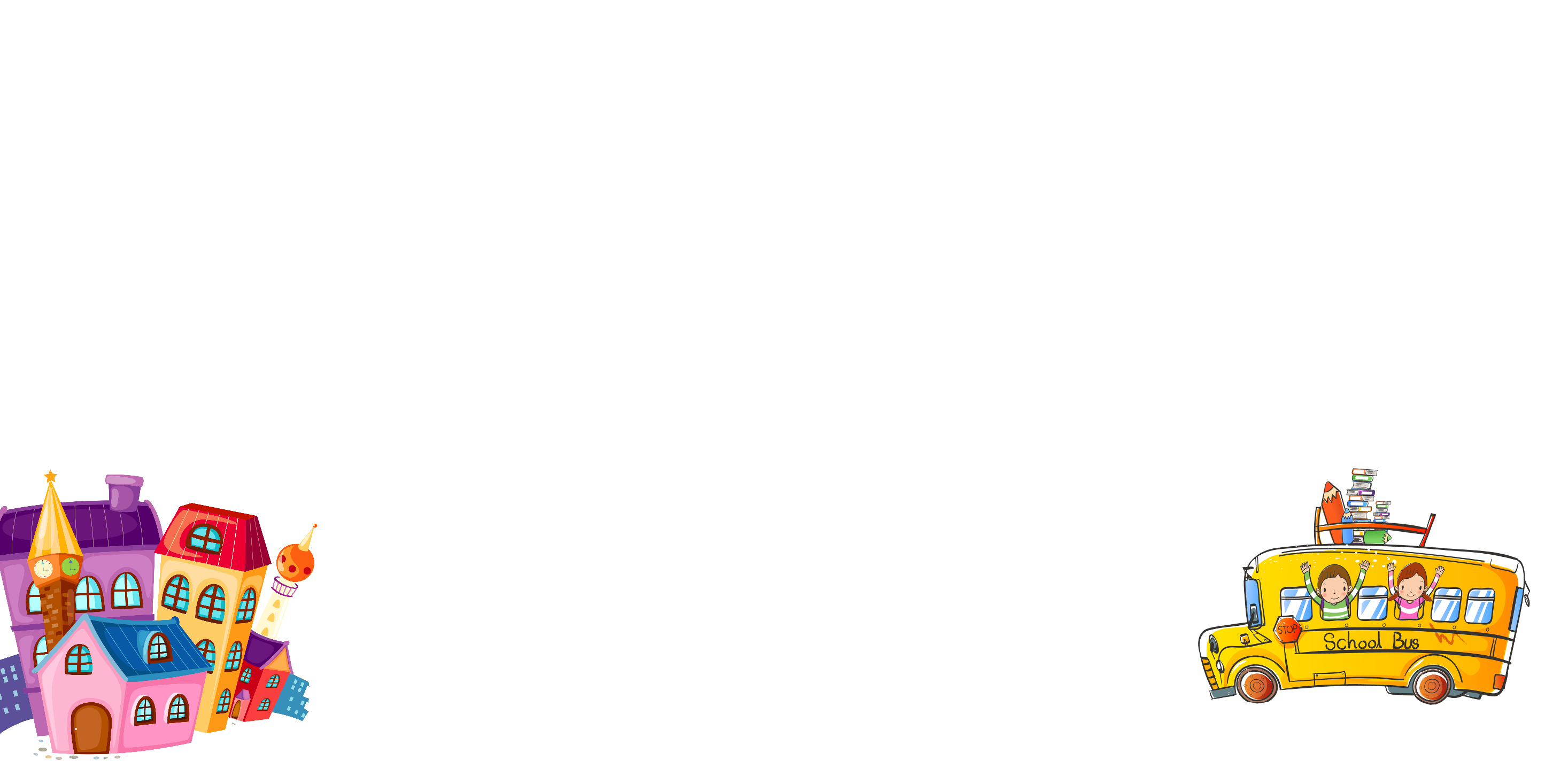 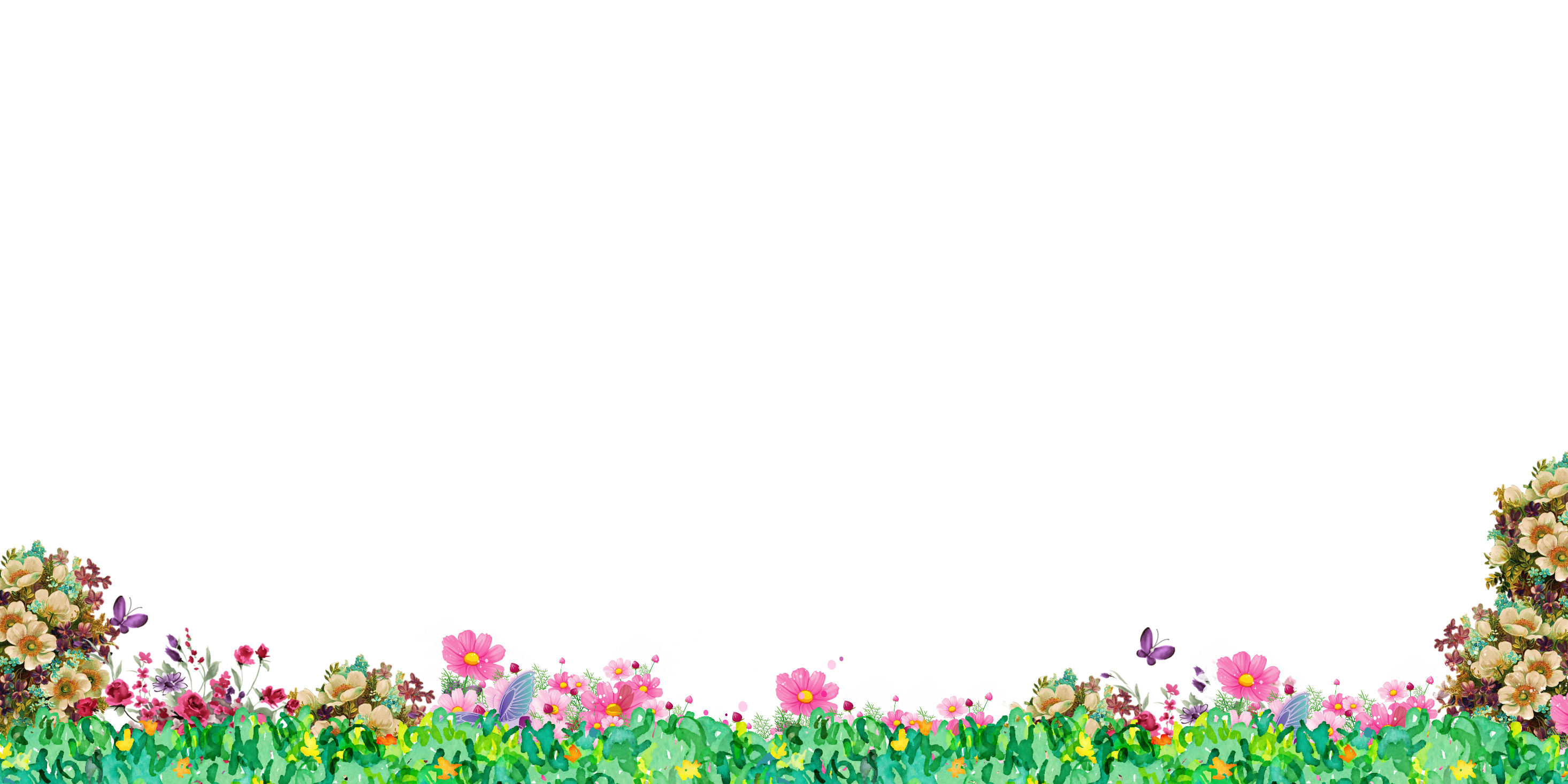 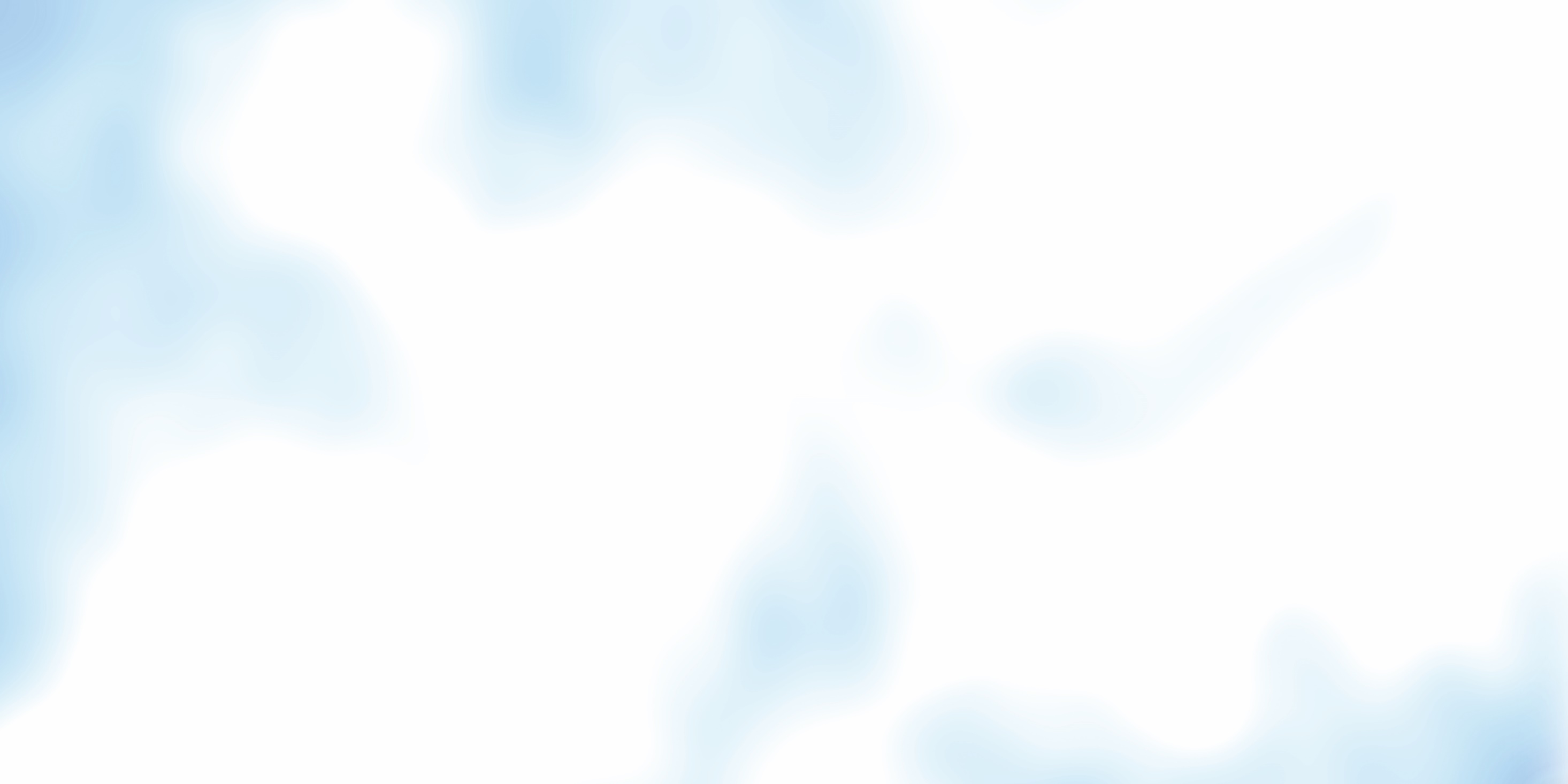 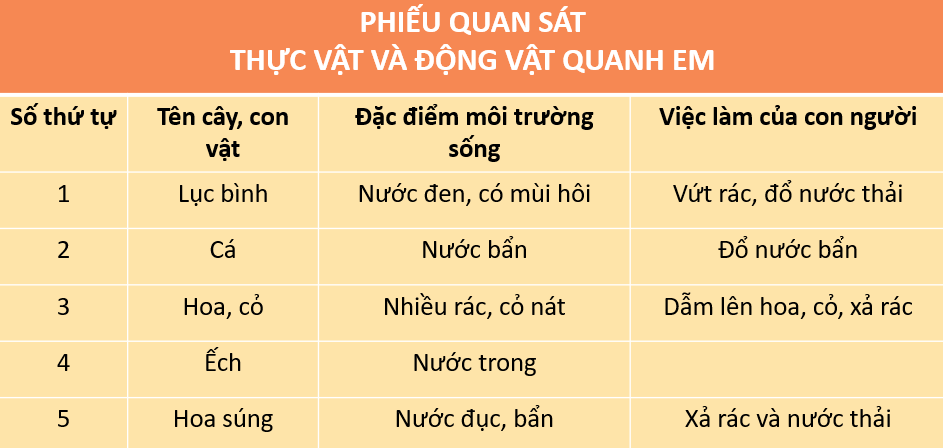 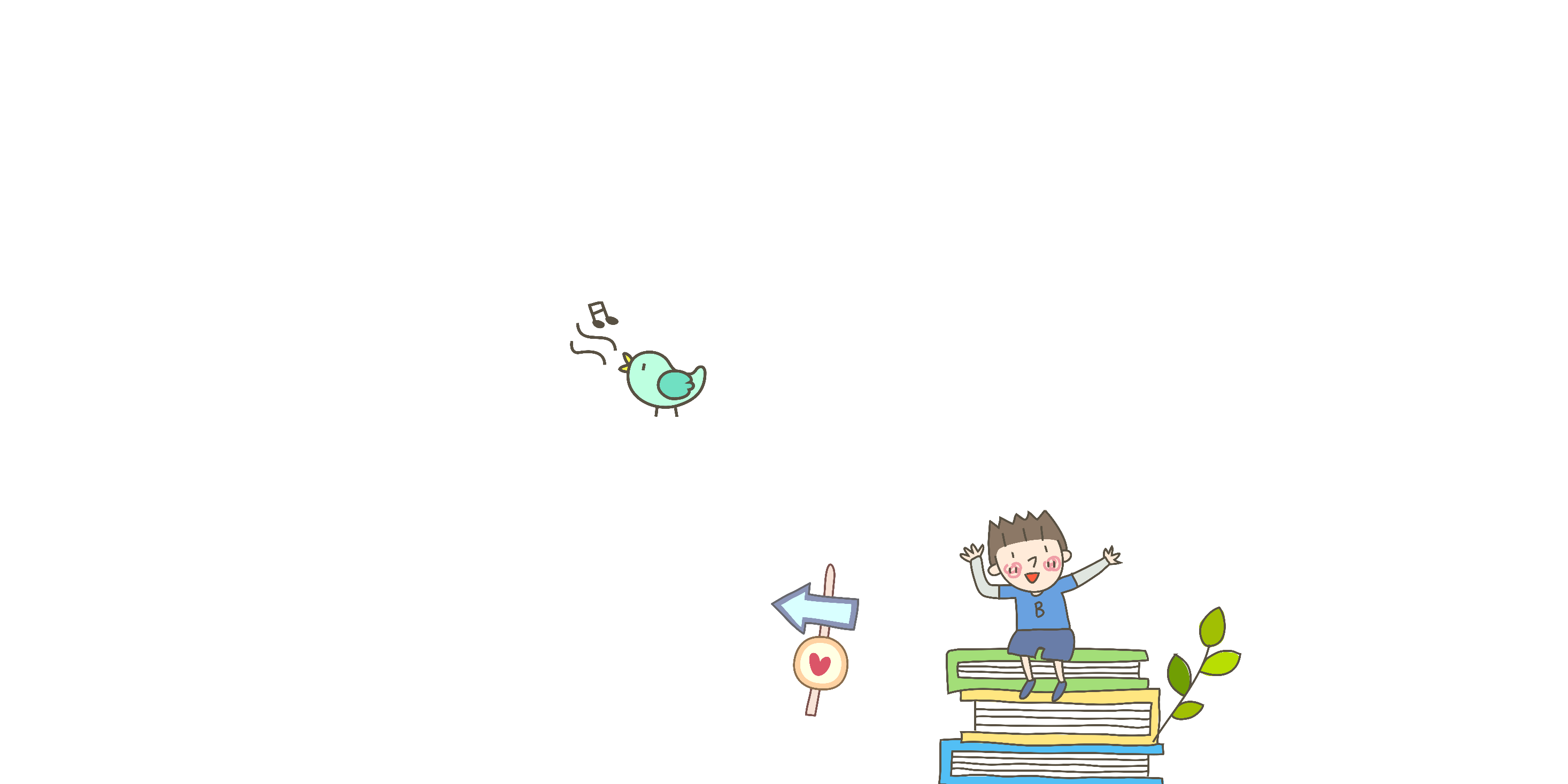 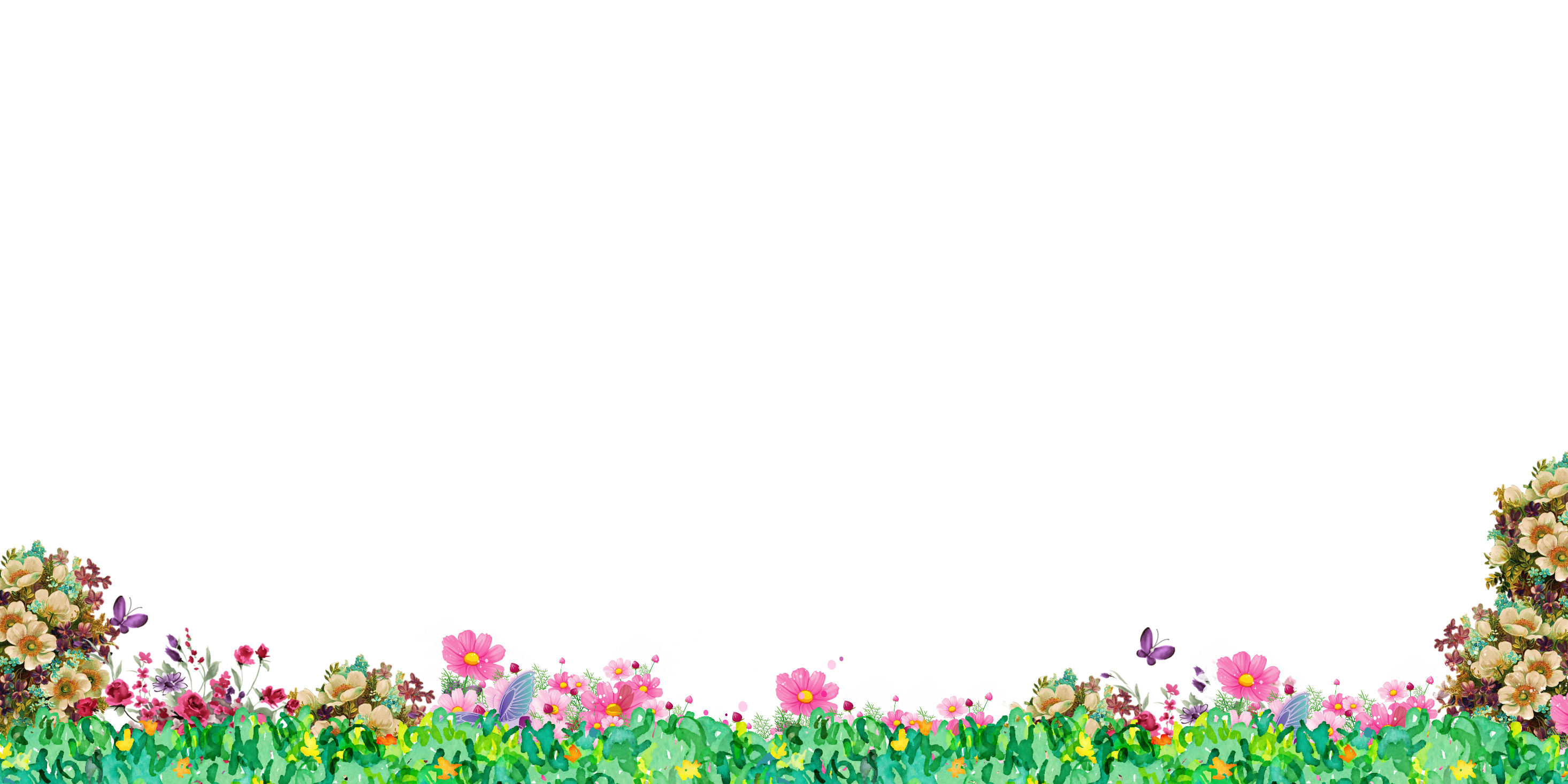 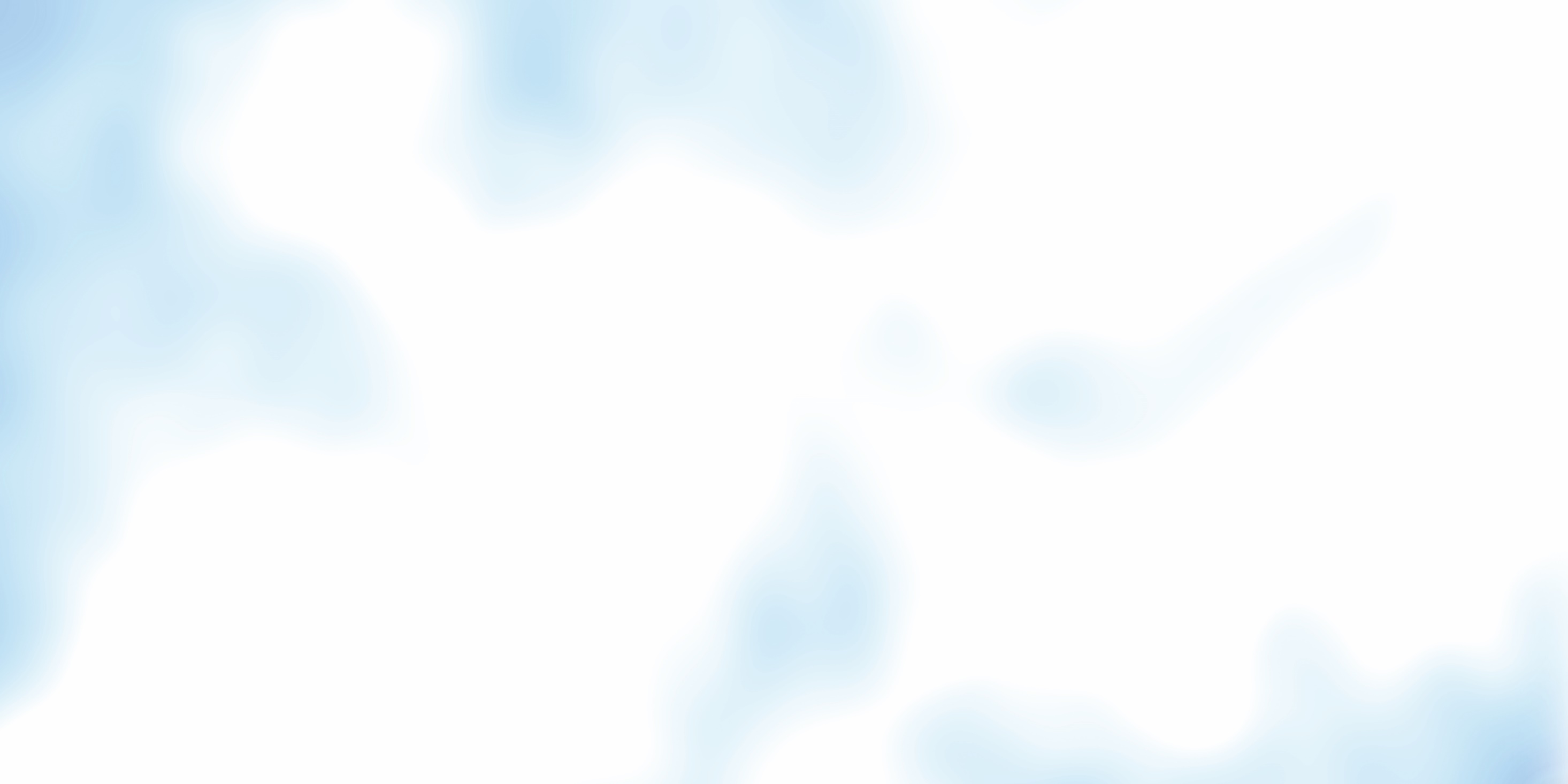 Hãy thảo luận về các việc nên hoặc không nên làm để bảo vệ môi trường sống của thực vật và động vật nơi em đã quan sát nhé!
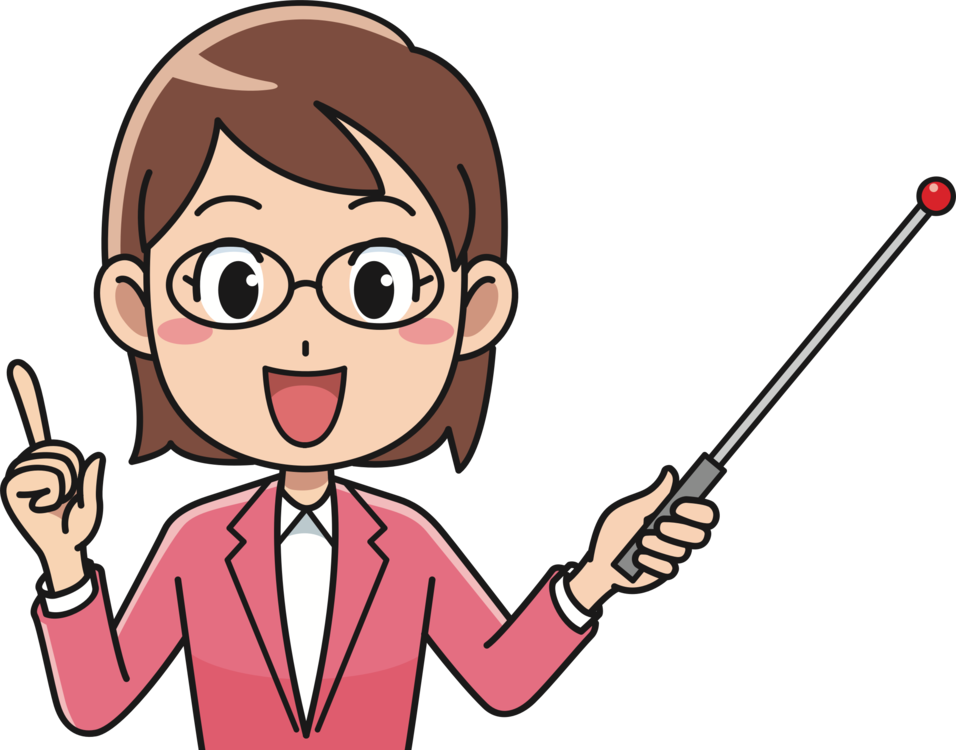 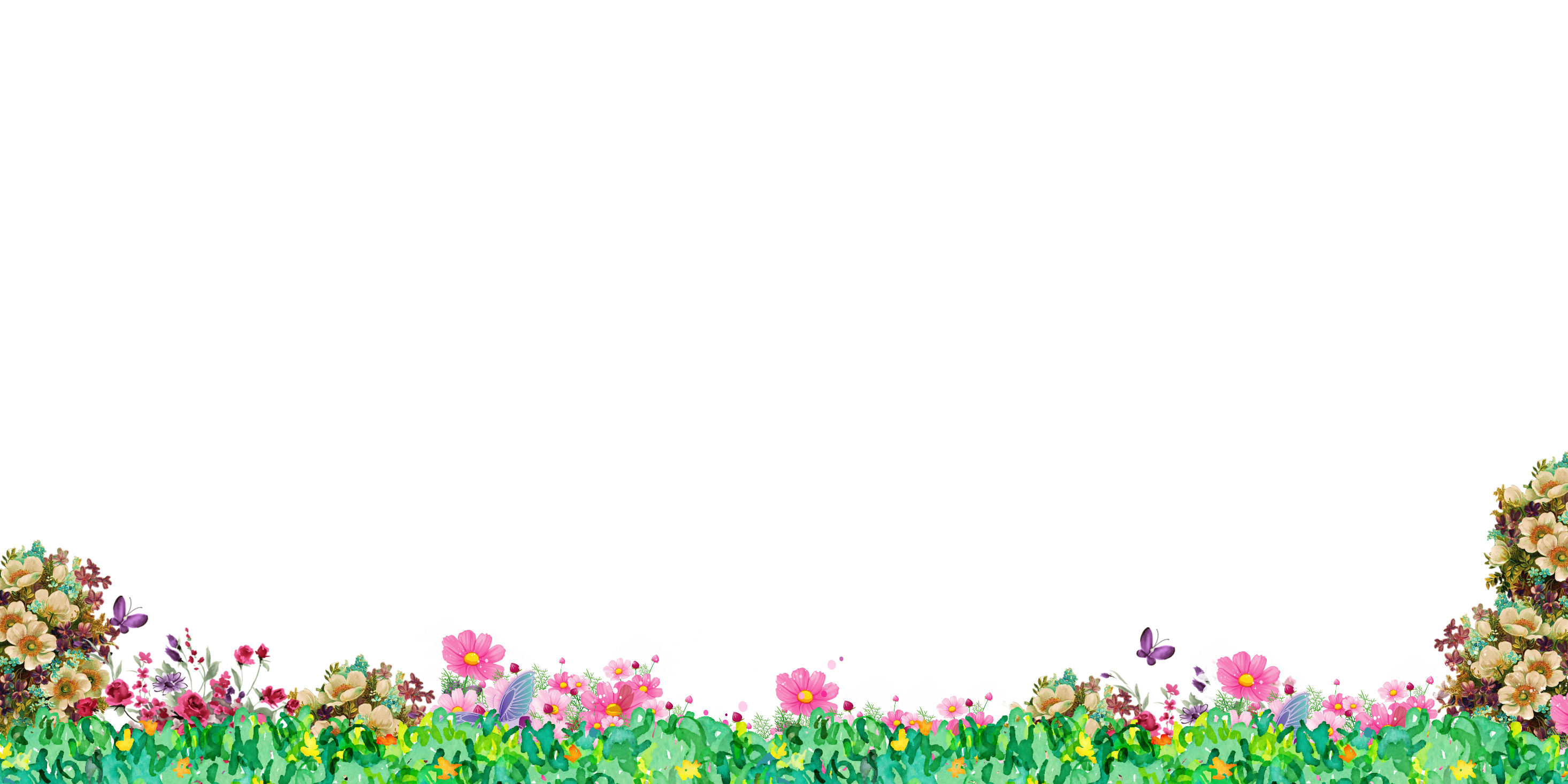 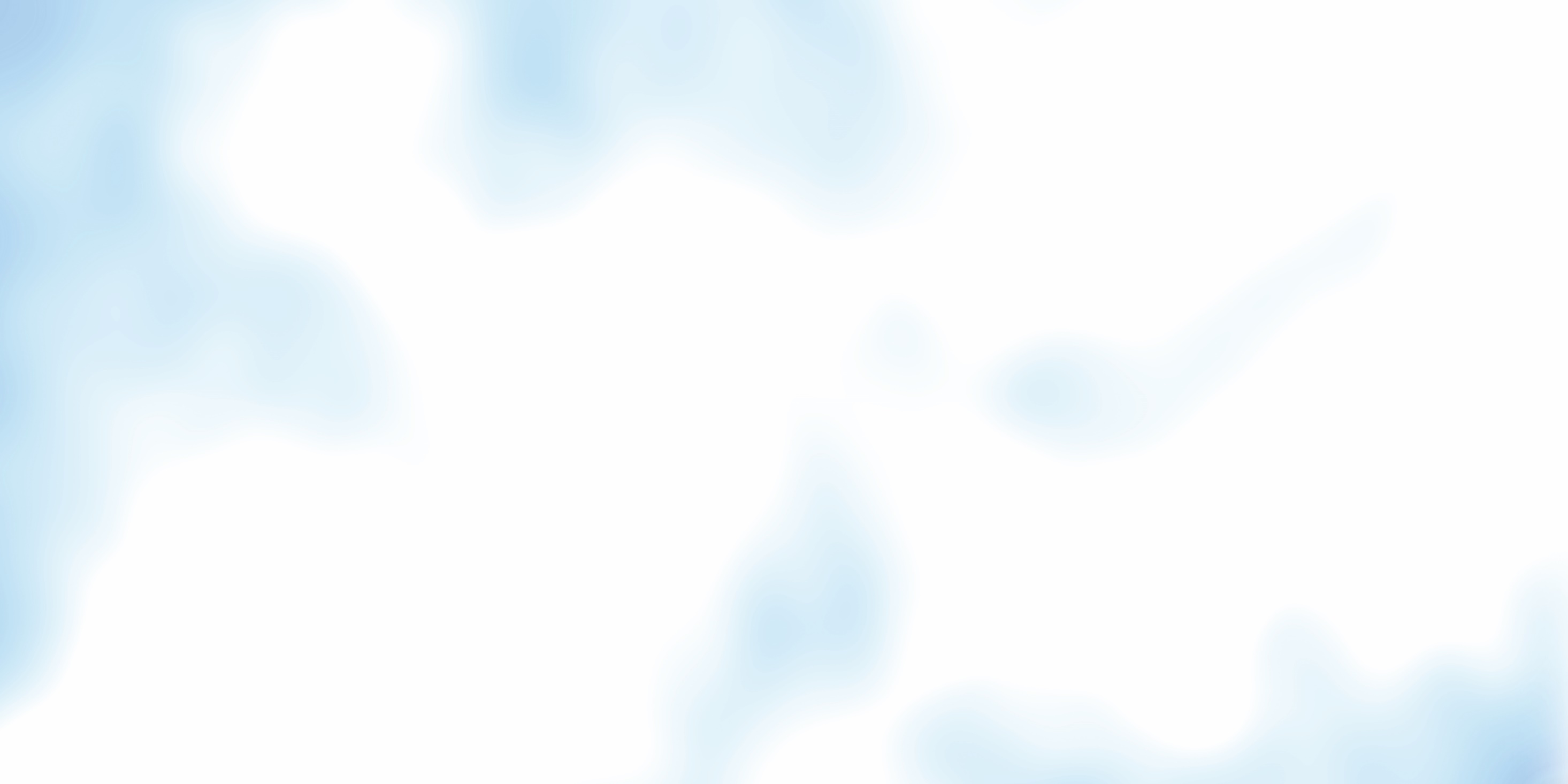 NÊN LÀM
Nhặt rác
Trồng, chăm sóc cây
1
Không xả nước thải bẩn
2
Không bứt lá bẻ cành
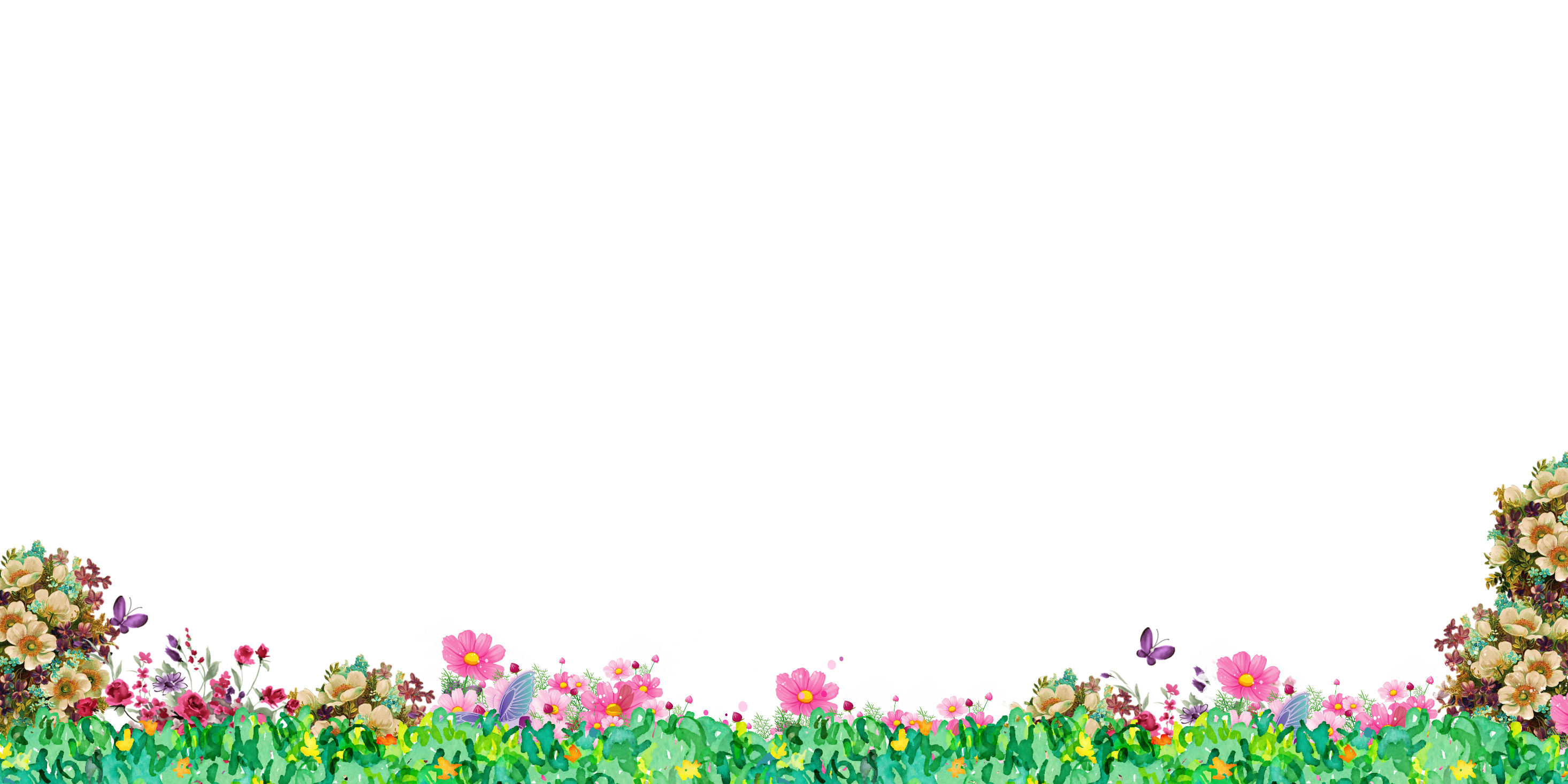 3
4
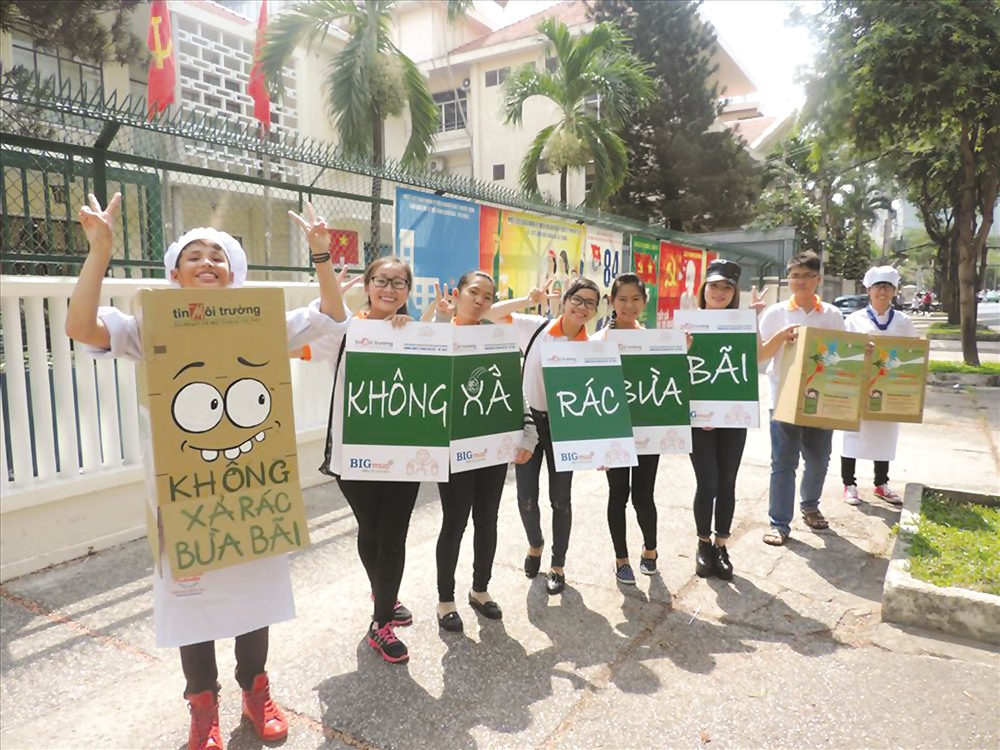 NHẶT RÁC, KHÔNG XẢ RÁC BỪA BÃI
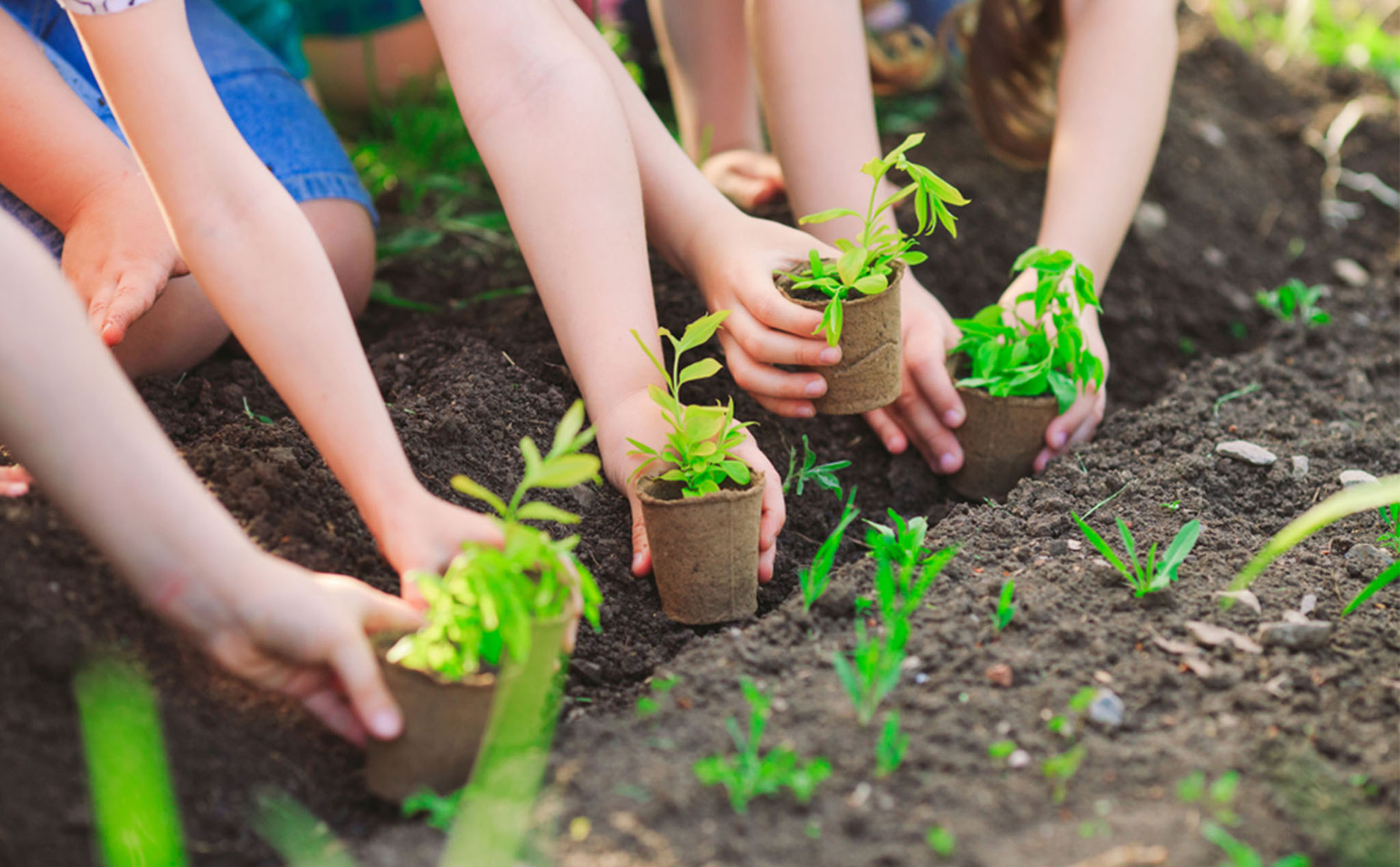 TÍCH CỰC TRỒNG CÂY
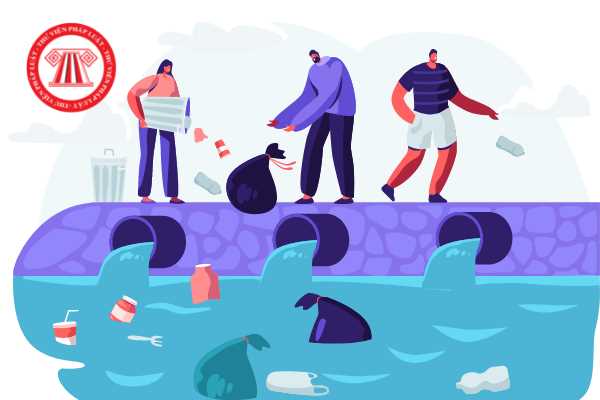 KHÔNG XẢ RÁC, XẢ NƯỚC THẢI BẨN
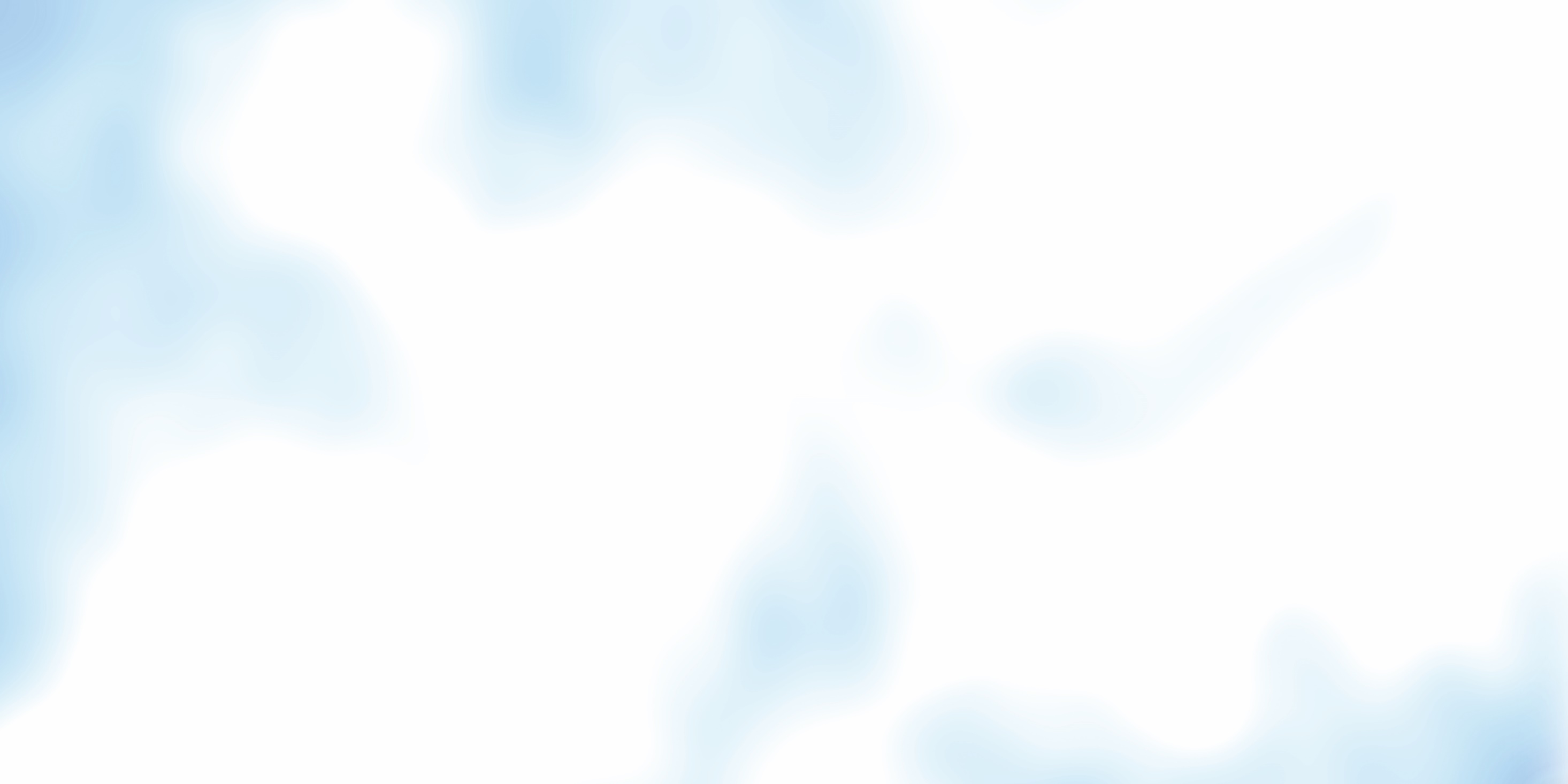 KHÔNG NÊN LÀM
Lấp ao, hồ
Chặt cây
1
Xả rác bừa bãi
2
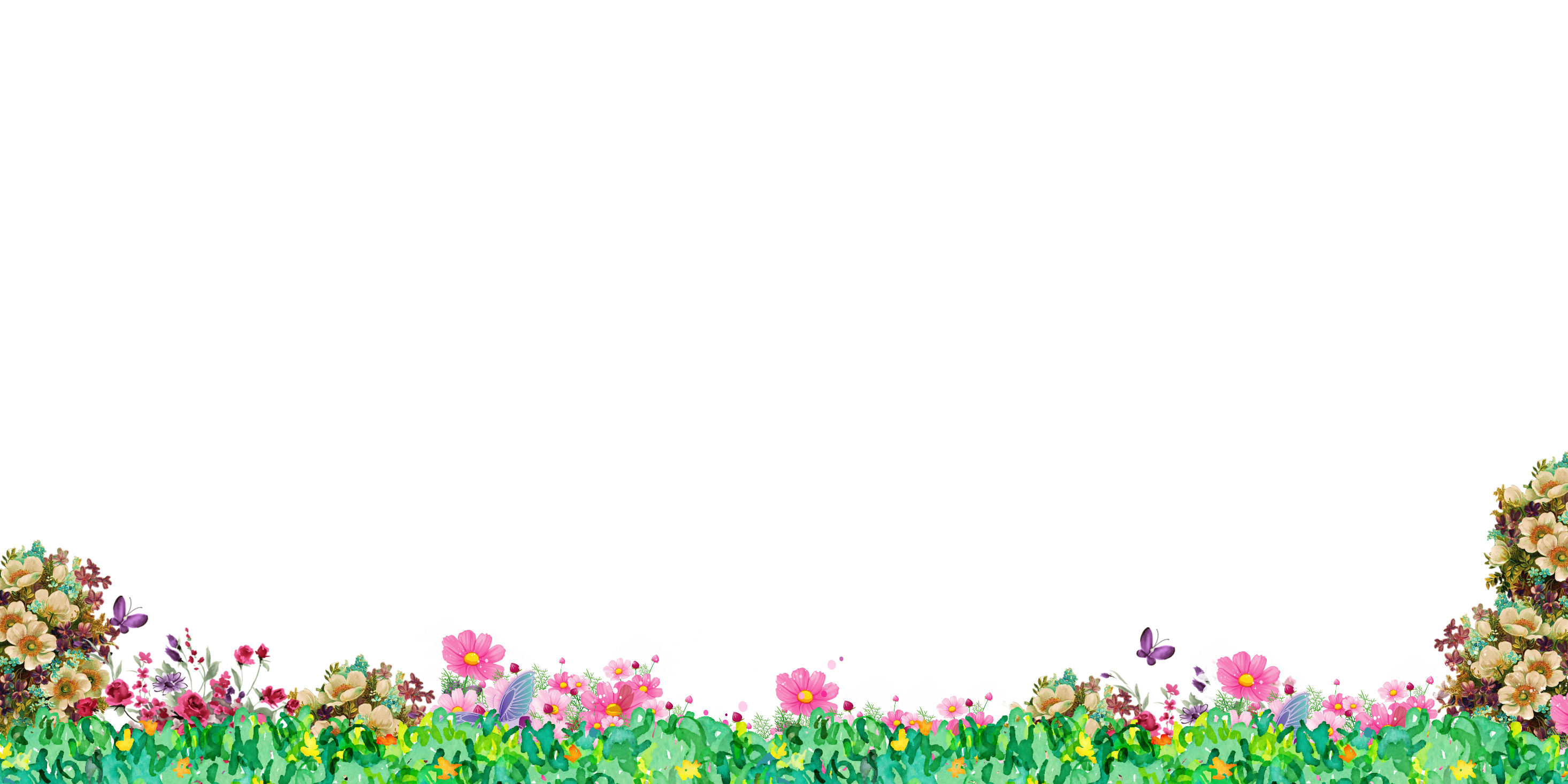 3
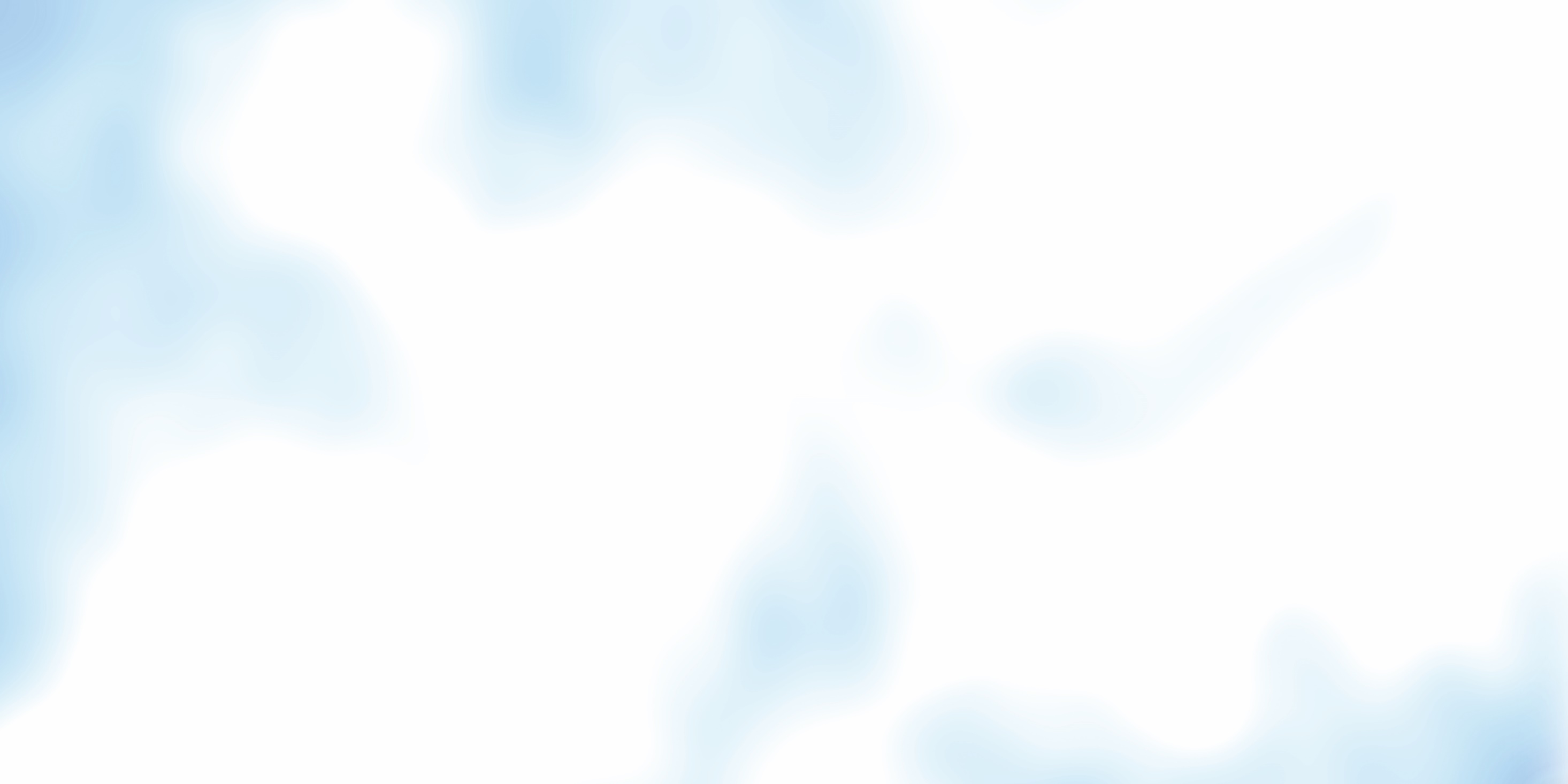 GHI NHỚ 
	Xung quanh ta có rất nhiều loài thực vật và động vật. Chúng ta cùng bảo vệ môi trường sống của thực vật và động vật nhé!
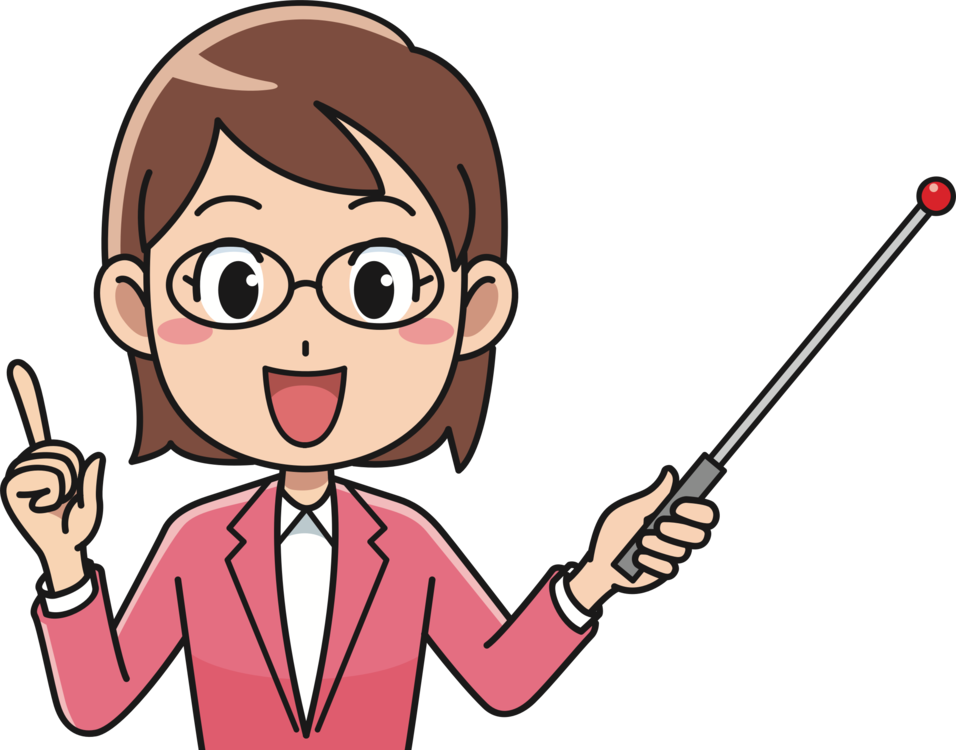 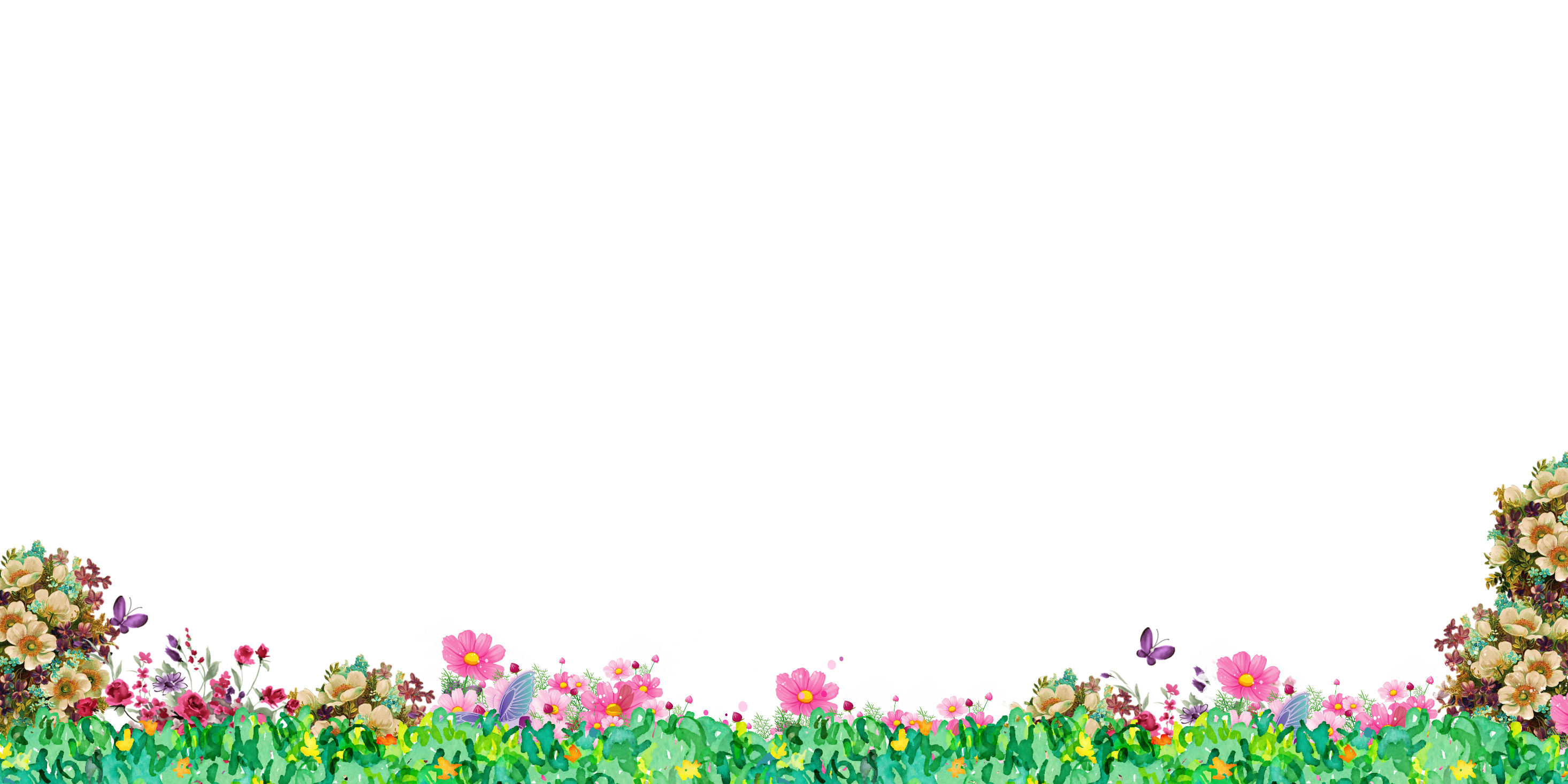 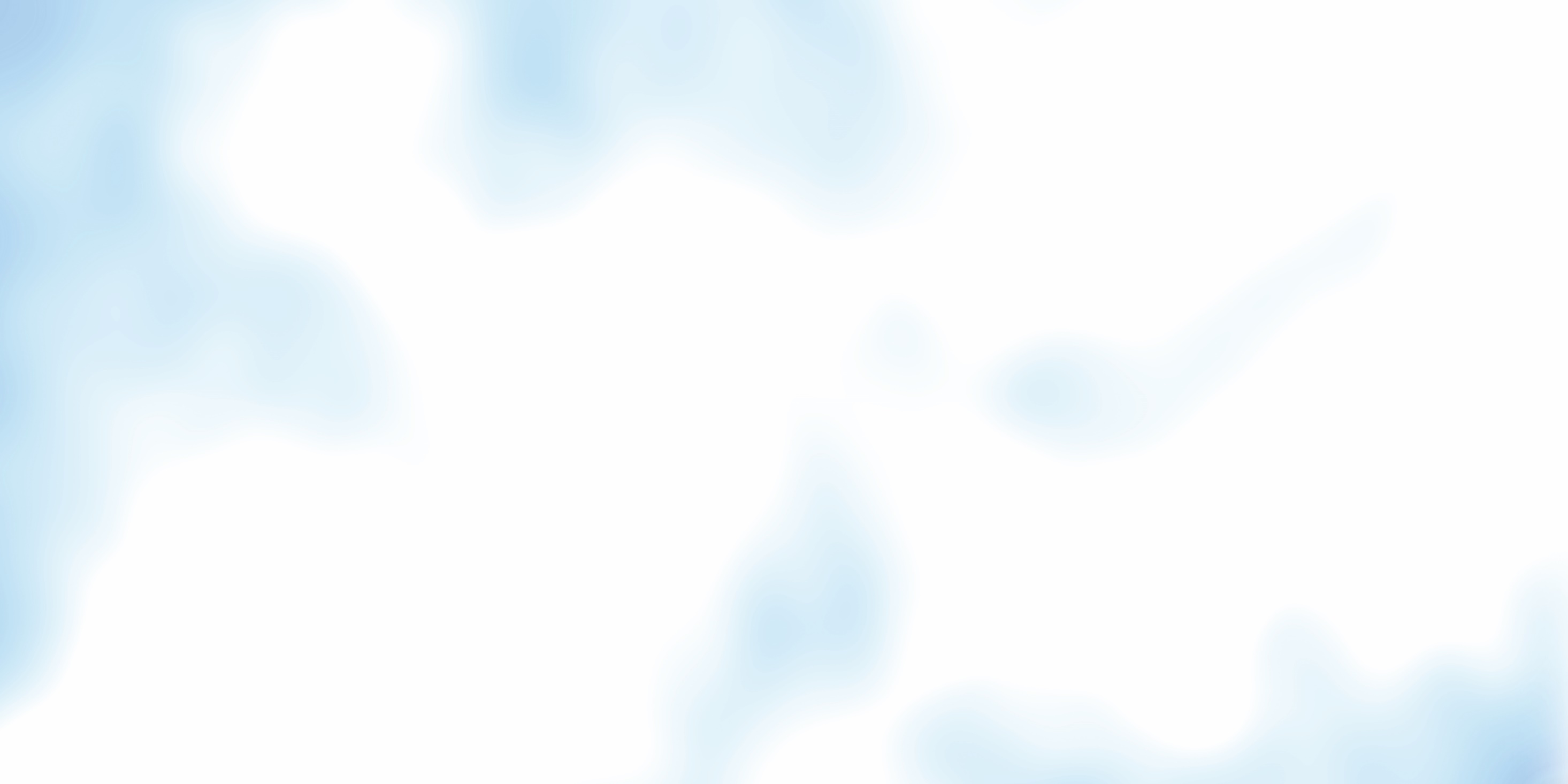 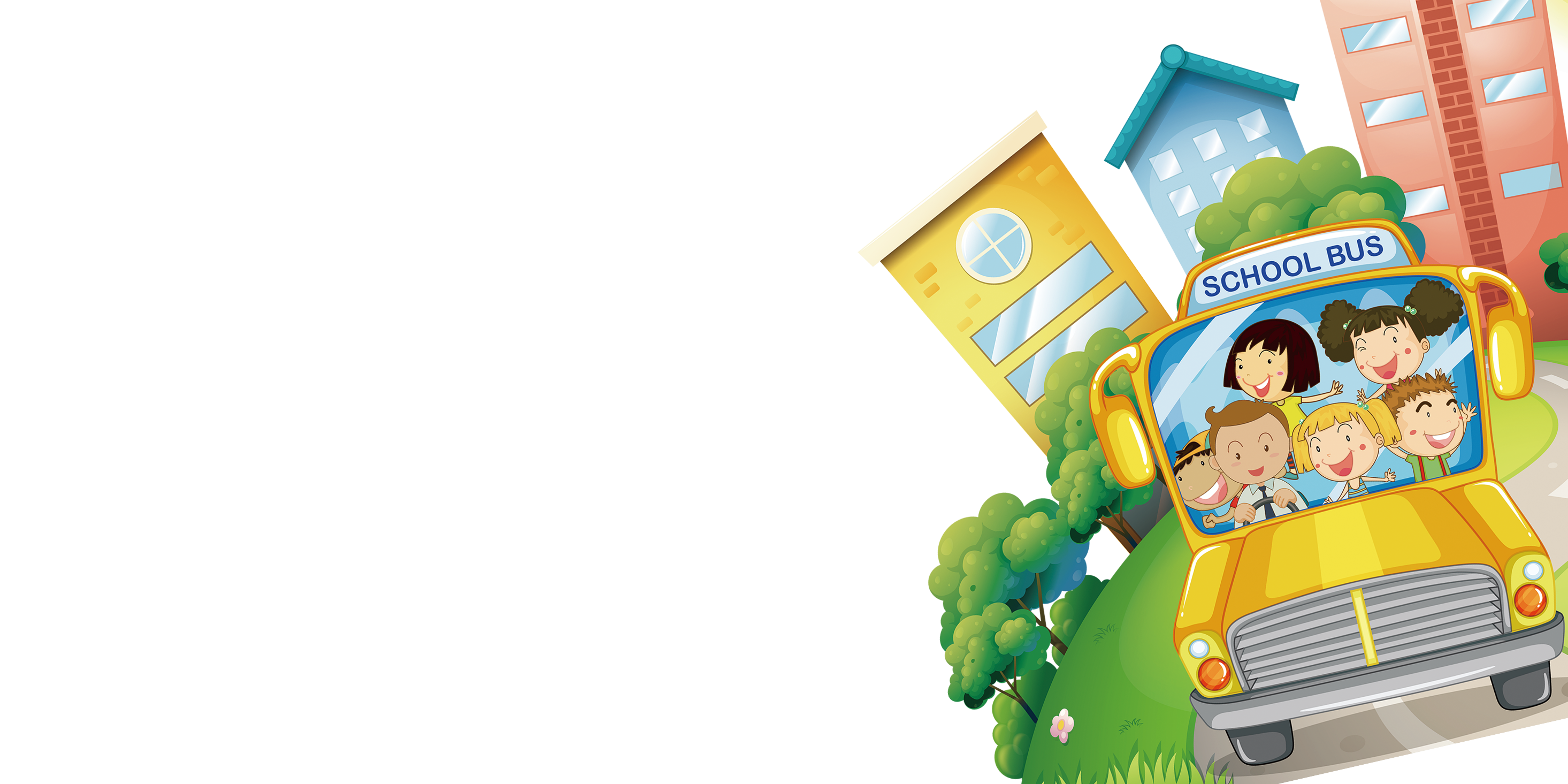 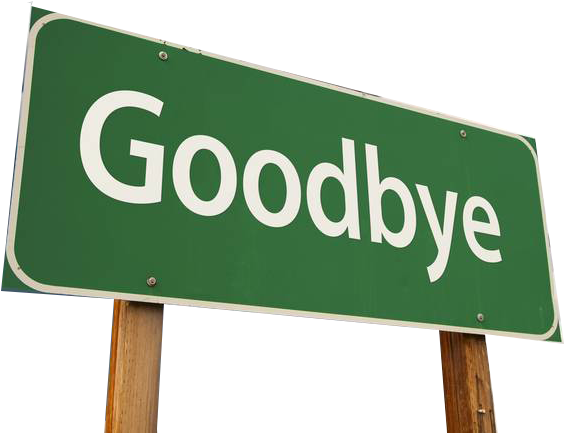 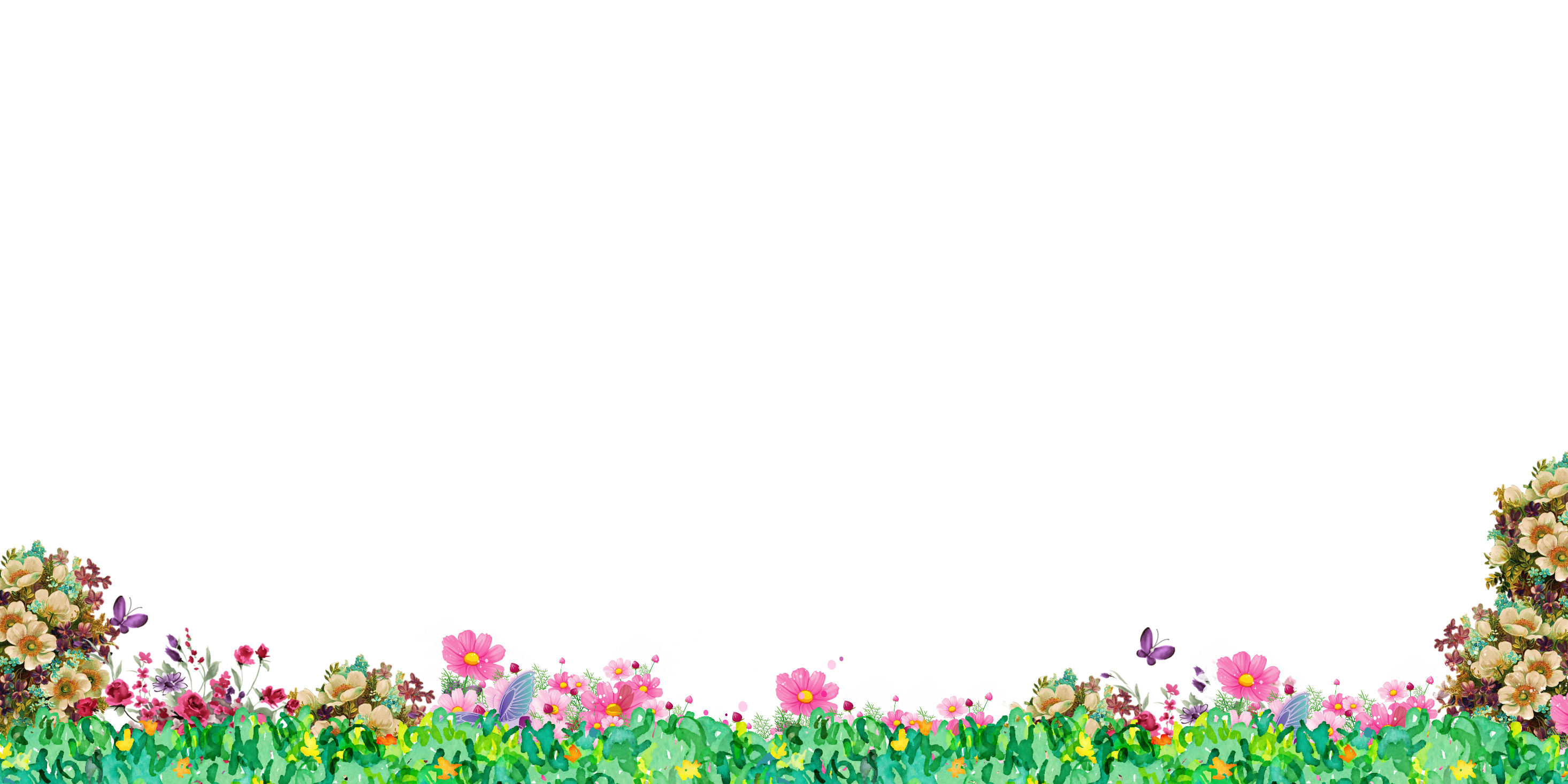 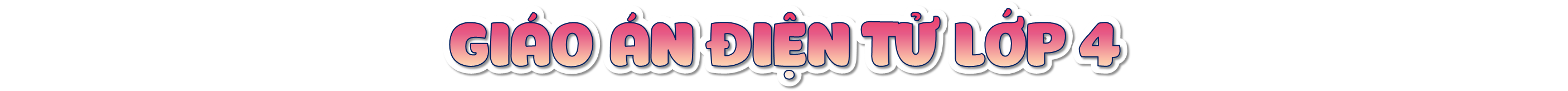 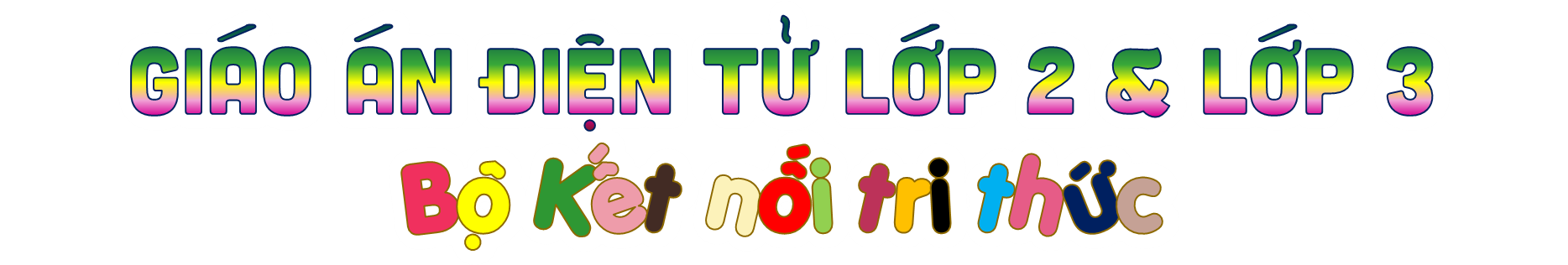 Soạn bài giảng yêu cầu các khối lớp
Thiết kế bài giảng E – Learning
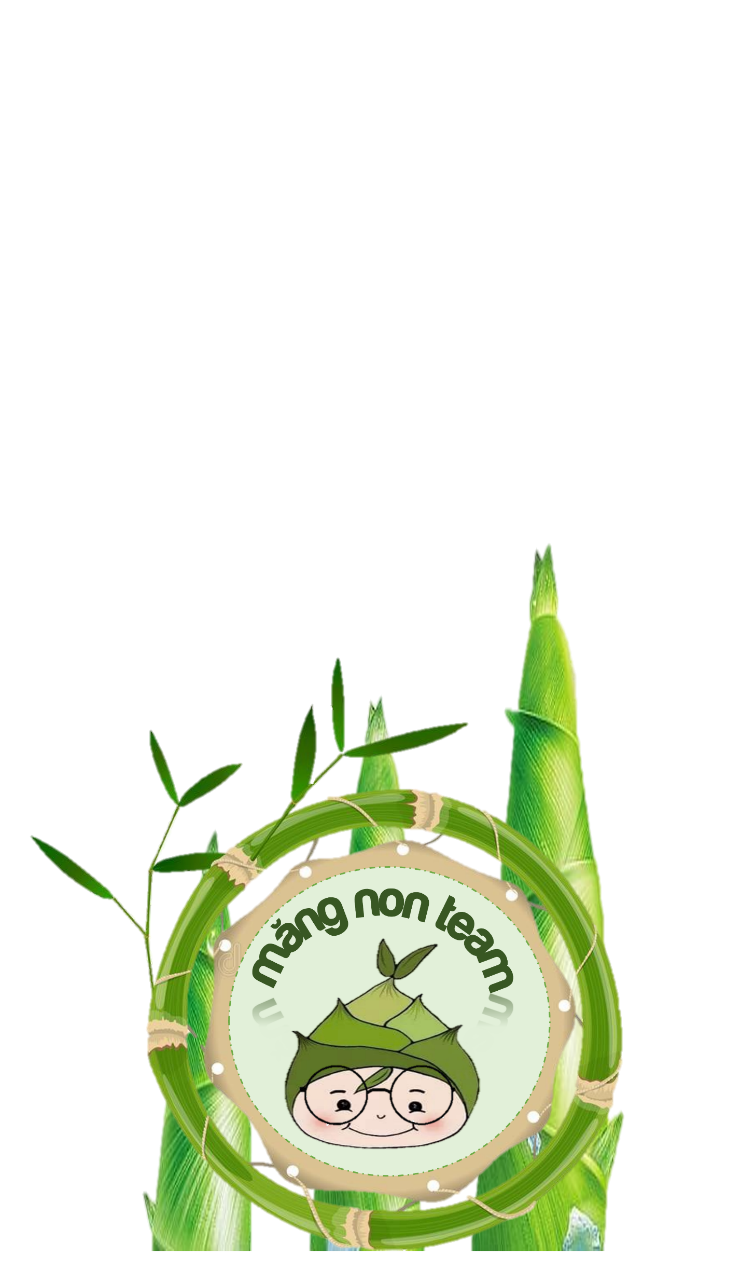 MĂNG NON – TÀI LIỆU TIỂU HỌC 
Mời truy cập: MĂNG NON- TÀI LIỆU TIỂU HỌC | Facebook
ZALO : 0382348780 - 0984848929